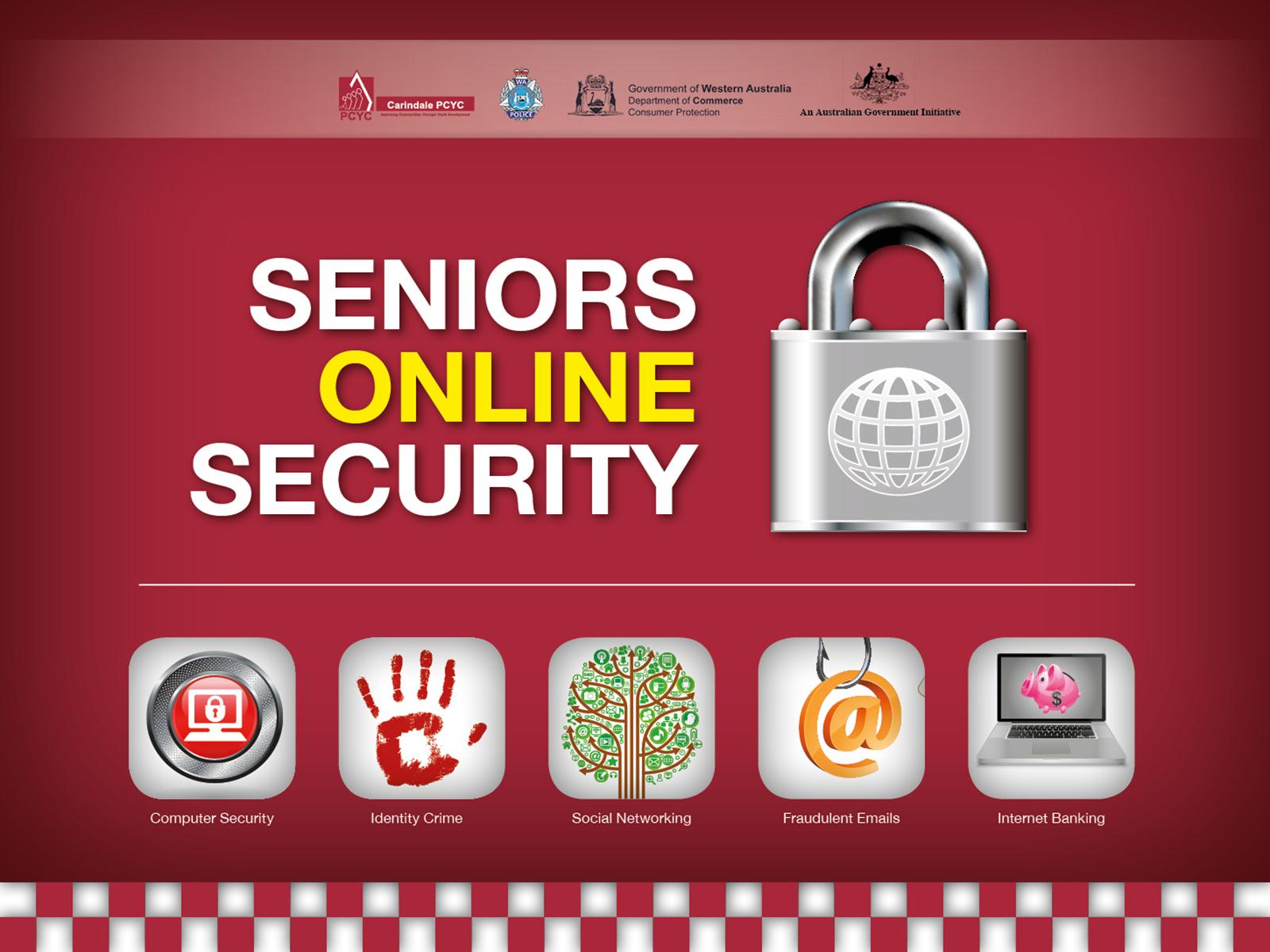 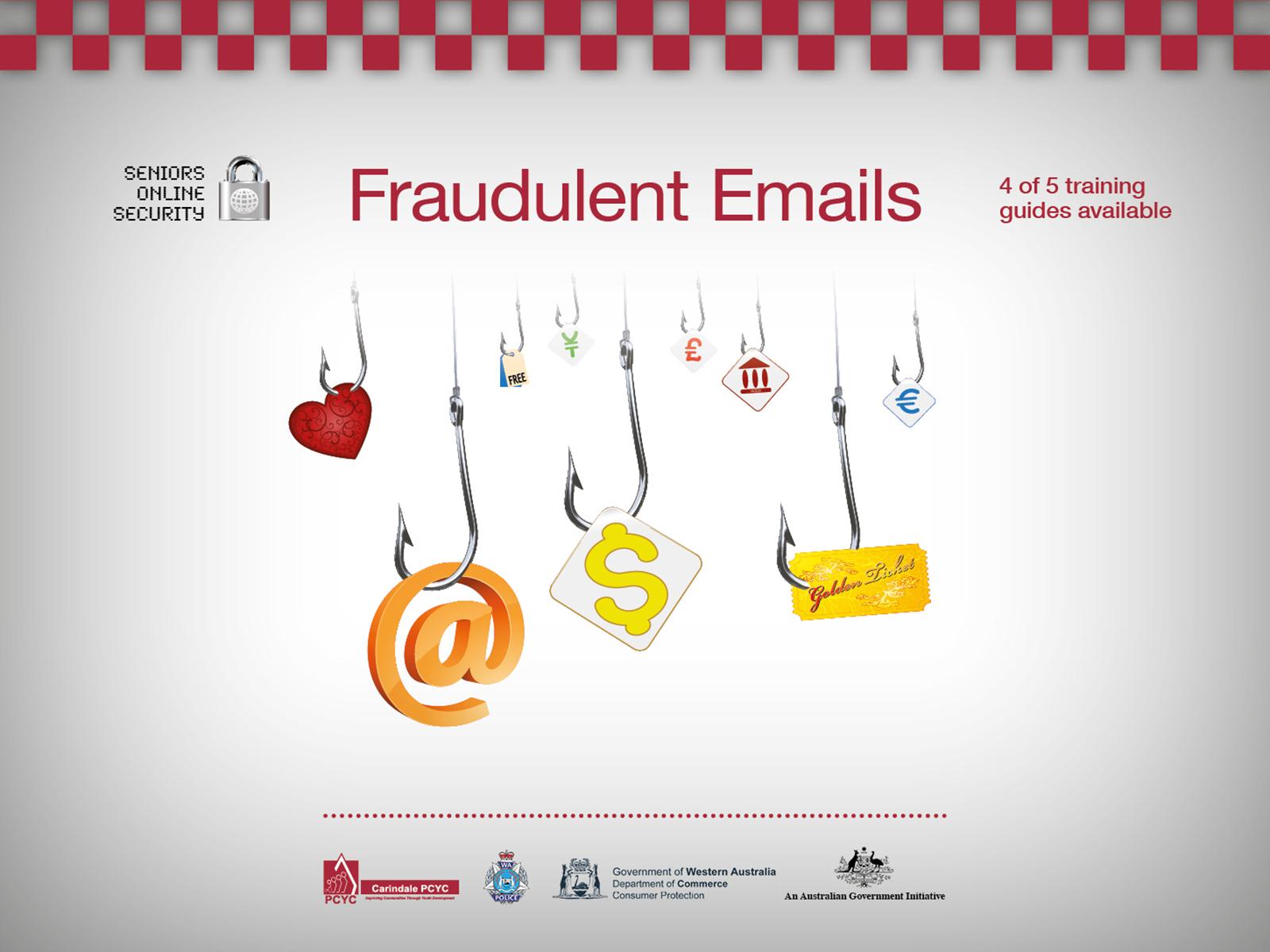 [Speaker Notes: Instructions for Facilitating a Group Session for the Seniors Online Security Project
Thank you for deciding to deliver a module of the Seniors Online Security Project. To do this, the following materials have been provided:
	*A training booklet
	*A PowerPoint presentation

The booklet and PowerPoint presentation are all available for download on the WA Scamnet website www.scamnet.wa.gov.au/projectsunbird. You may wish to advise your participants of this in case they wish to prepare for your session. 

To help you with delivering the session, it is suggested that you take the following steps:
	1)	Sit down and read through the training booklet, at least once. The training booklet has all of the details of the topic. It also has revision questions and a scenario for you to think about. Answers to these questions and the scenario are provided in the back of the training booklet. 
	2)	Once you have read through the booklet, read the PowerPoint presentation. There are notes at the bottom of each slide, which refer you to the relevant part of the training booklet, as well as other comments. It is suggested that you print these out for your own reference (when in your printing menu, you will need to select the option which allows you to print the “notes pages”. This will print one slide per page as well as the written text underneath). 
	3)	You will then need to familiarise yourself with the PowerPoint presentation and what points are covered on each slide. 
	4)	Try not to just read out the slides or the booklet. You may wish to modify the presentation to suit the specific characteristics of your group (length of presentation, audience knowledge, contact details of your local police etc) or to suit your presentation style. 
	5)	It might be good to have a practice of the presentation, either by yourself or with your partner/friend, before delivering the materials in a group setting. Again, it is about what you are most comfortable and confident to do. 
	6) 	At this point in time, you are ready to deliver the training materials to other people. When organising this session, make sure that you have a computer and projector available for the PowerPoint presentation. Make sure you have enough space for the group to be comfortable in. Above all, enjoy the session!]
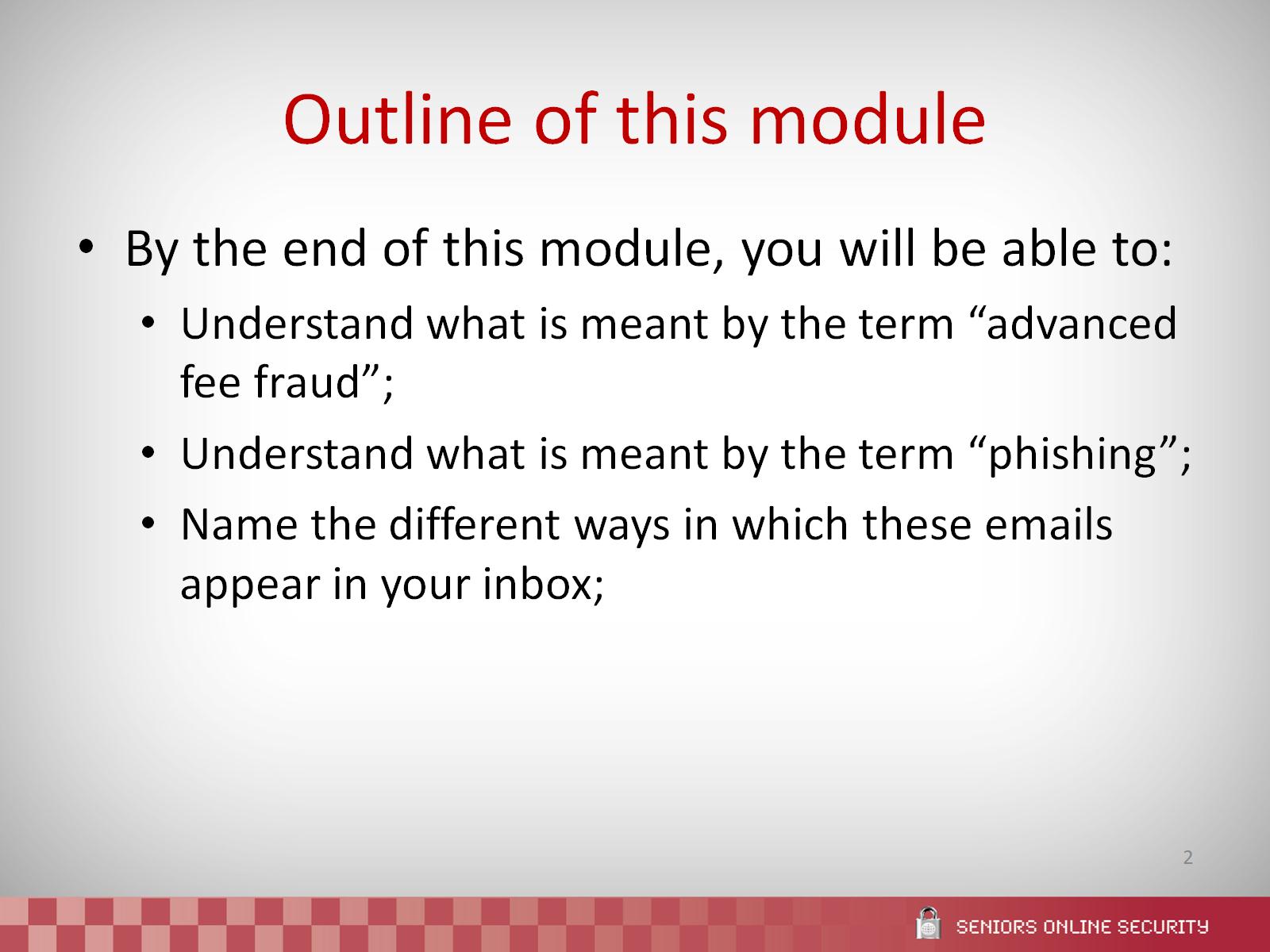 Outline of this module
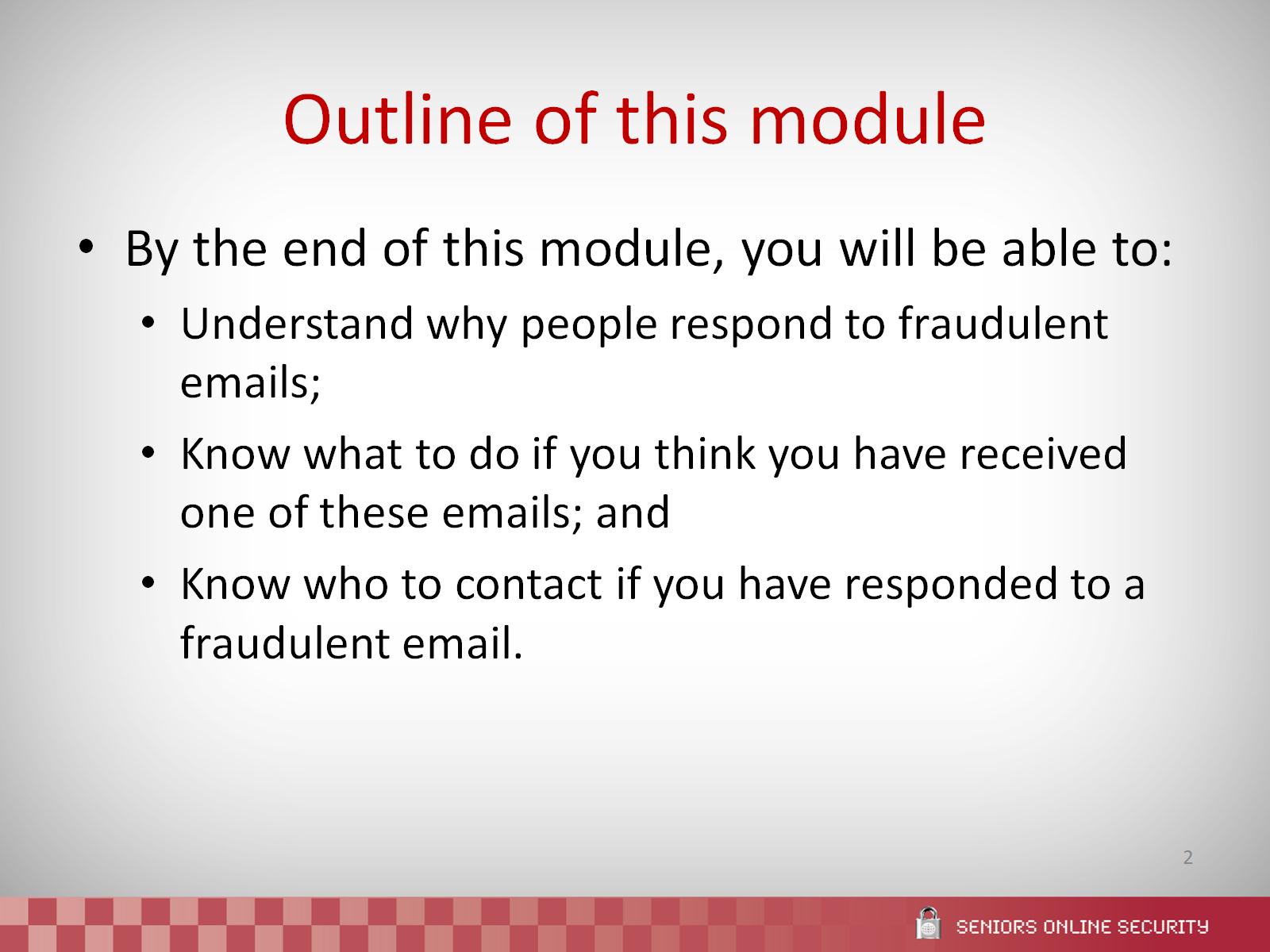 Outline of this module
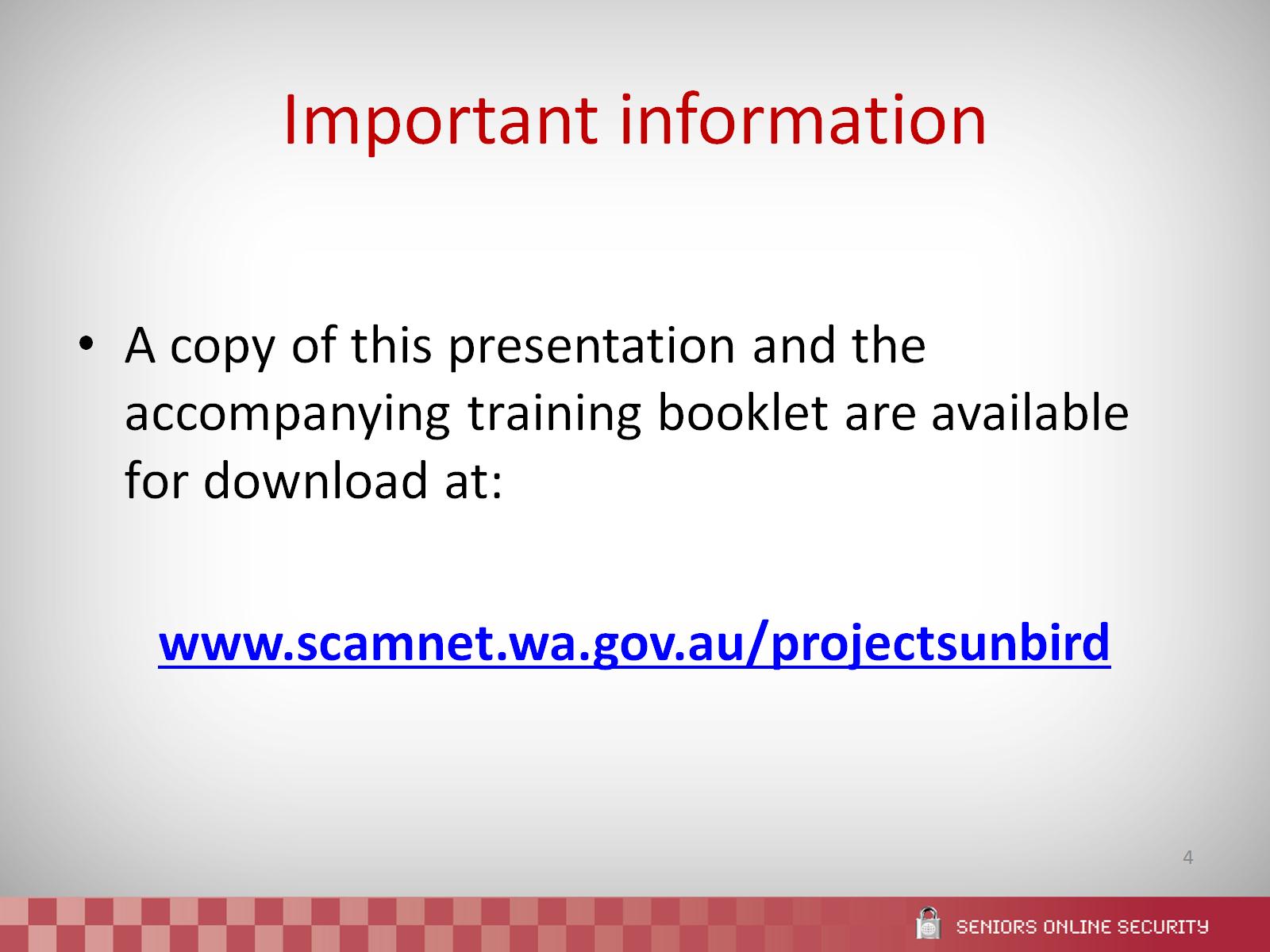 Important information
[Speaker Notes: Copies of this presentation and the accompanying training booklet are available for download at the WA Scamnet website. This means that people don’t have to write down everything on each slide and also have a point of reference for the information once they have completed this session. 

You may wish to direct your group participants to this website either before or after your group session.]
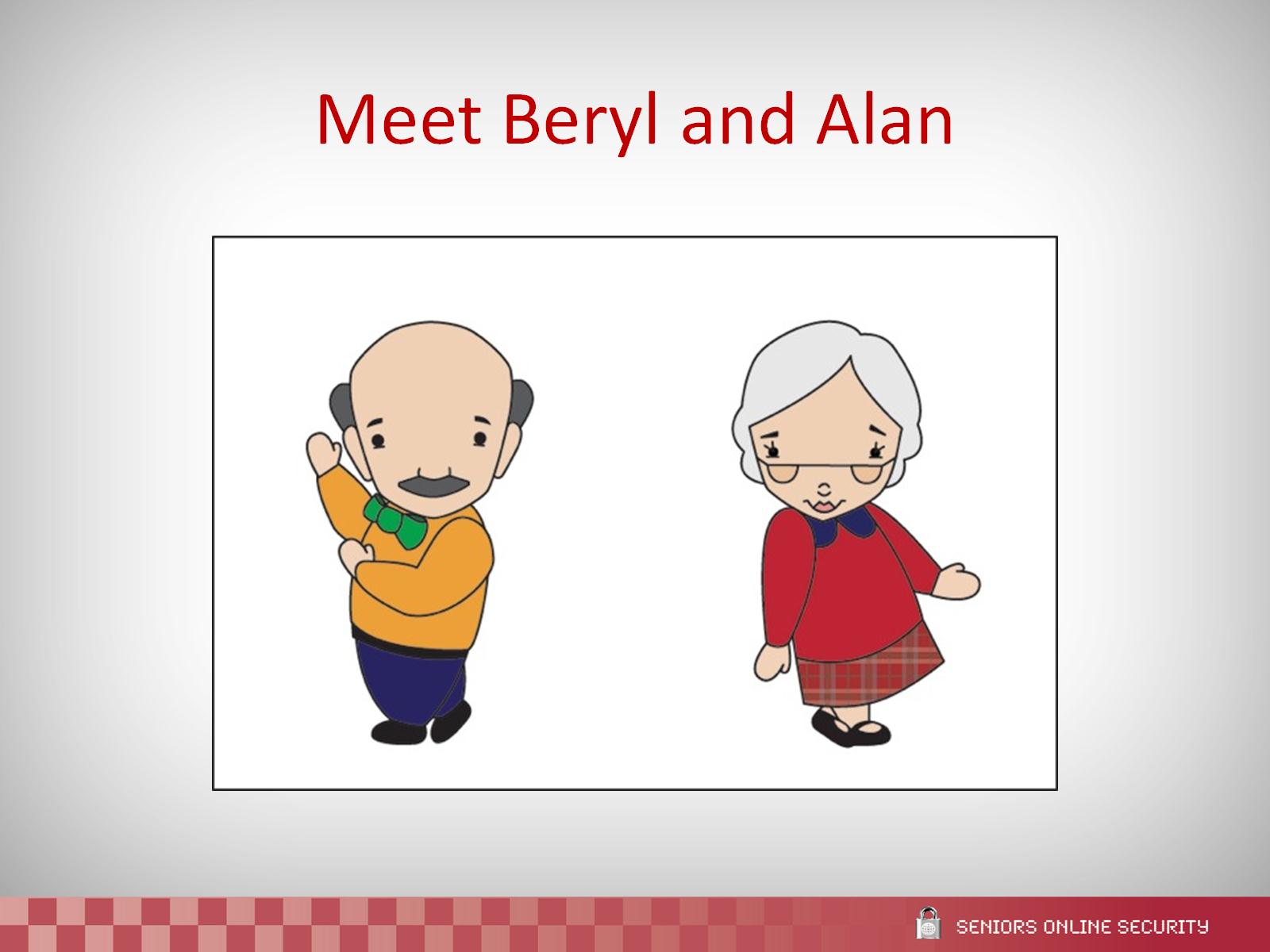 Meet Beryl and Alan
[Speaker Notes: Beryl and Alan are featured in the training booklet. You can make reference to these characters as you explain the different topics and scenarios in this module.]
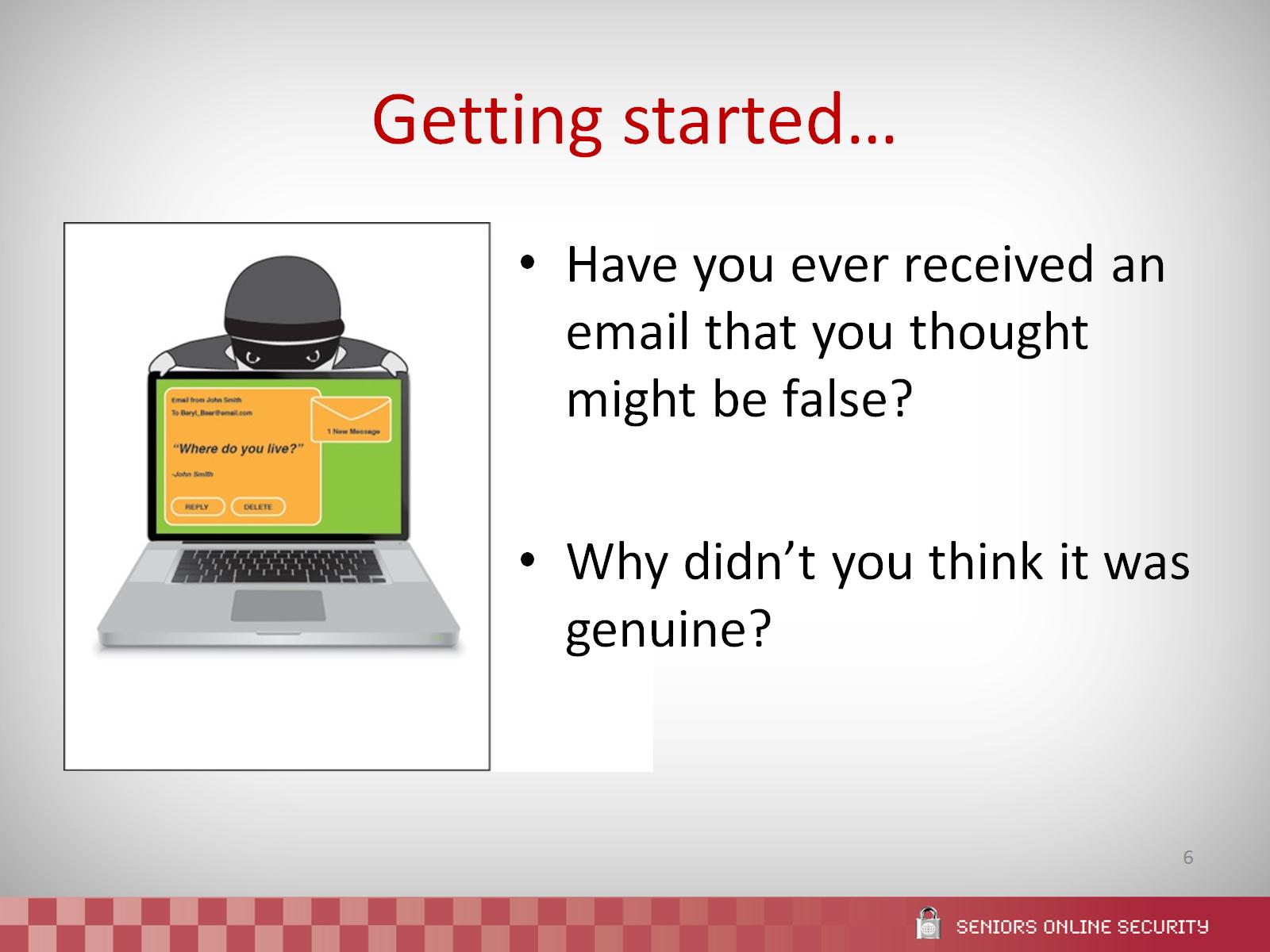 Getting started…
[Speaker Notes: Refer to page 4 of the booklet. 

It might be good to start thinking about this topic by asking these questions, “have you ever received an email that you though might be false?” and “why didn’t you think it was genuine?”

Allow the group to think for a few minutes if they need it and then discuss the answers that people give. There are no right or wrong answers to these questions.

Possible answers might include:
It is from an unknown person.
It is from a company that I don’t do business with.
It has lots of spelling mistakes in it.
The content is not believable. 
It asked for details I wasn’t comfortable in sending.]
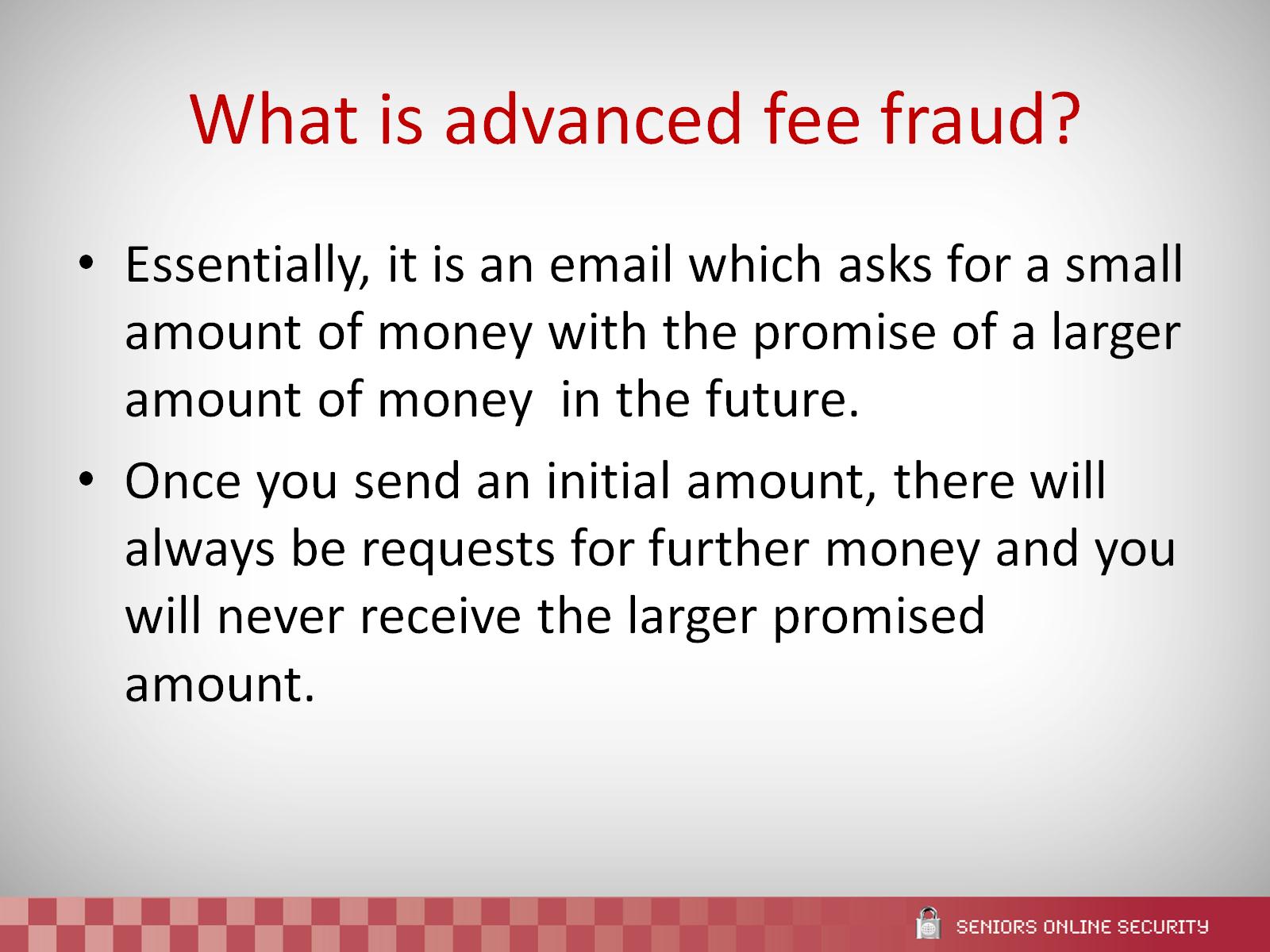 What is advanced fee fraud?
[Speaker Notes: Refer to page 5 of the booklet. 

While it may seem complex, the concept of advanced fee fraud is very simple. It is a request for a small amount of money with the promise of a larger amount of money further down the track. However, once you send the first amount of money, further requests are guaranteed to come. There will always be reasons why more money is needed (such as taxes and administration costs) and you will never receive the larger amount which was originally promised. Victims can lose large amounts of money as the result of this type of fraudulent email.]
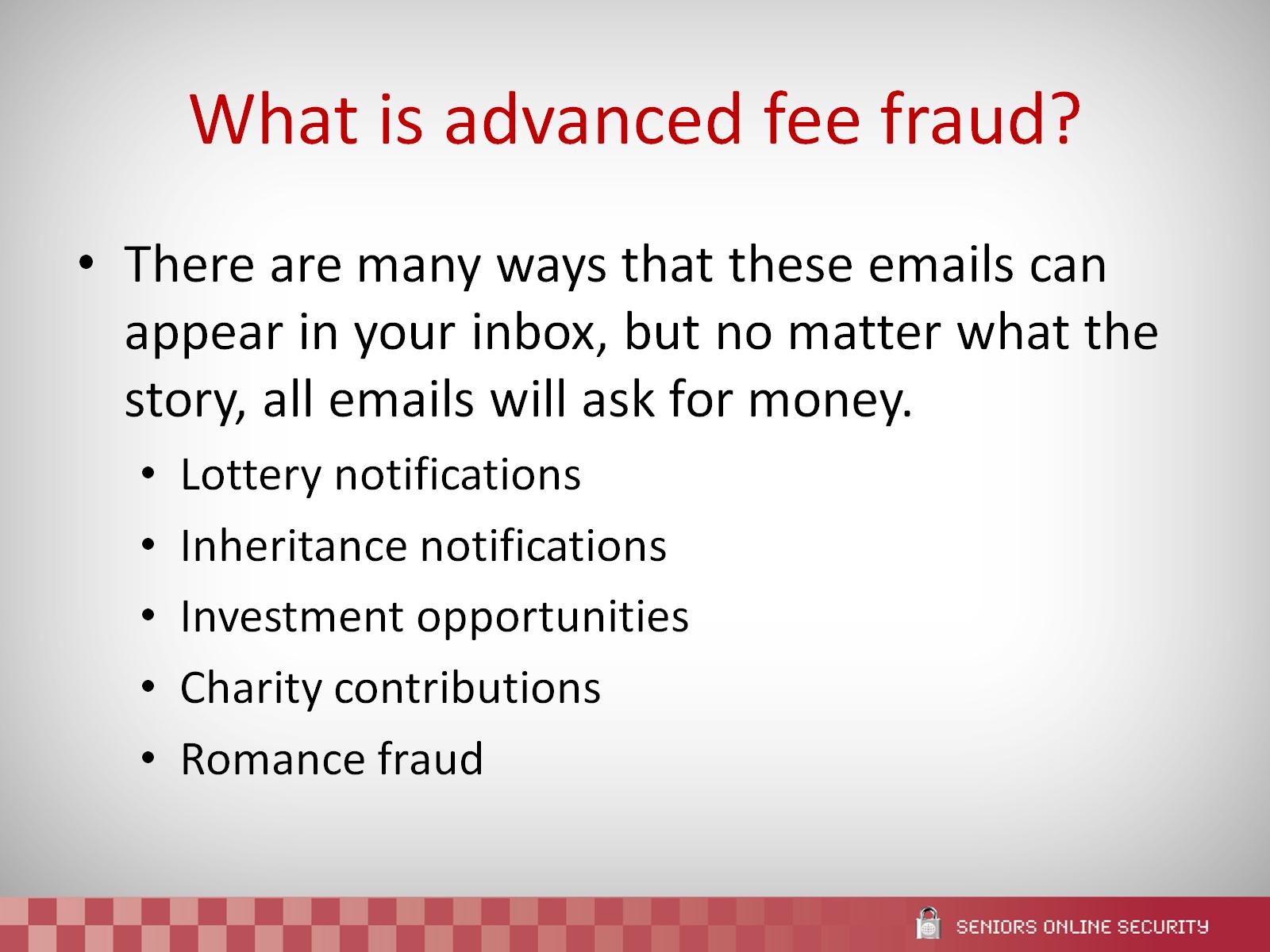 What is advanced fee fraud?
[Speaker Notes: Refer to pages 5-6 in the booklet. 

There are many different types of advanced fee fraud emails. The categories listed here are only some of the most popular types, it is not a complete or exhaustive list. Advanced fee fraud emails will differ in the their details, however all will ask for money. The request might not come in the first or second email, but it will always come, otherwise there is no point.]
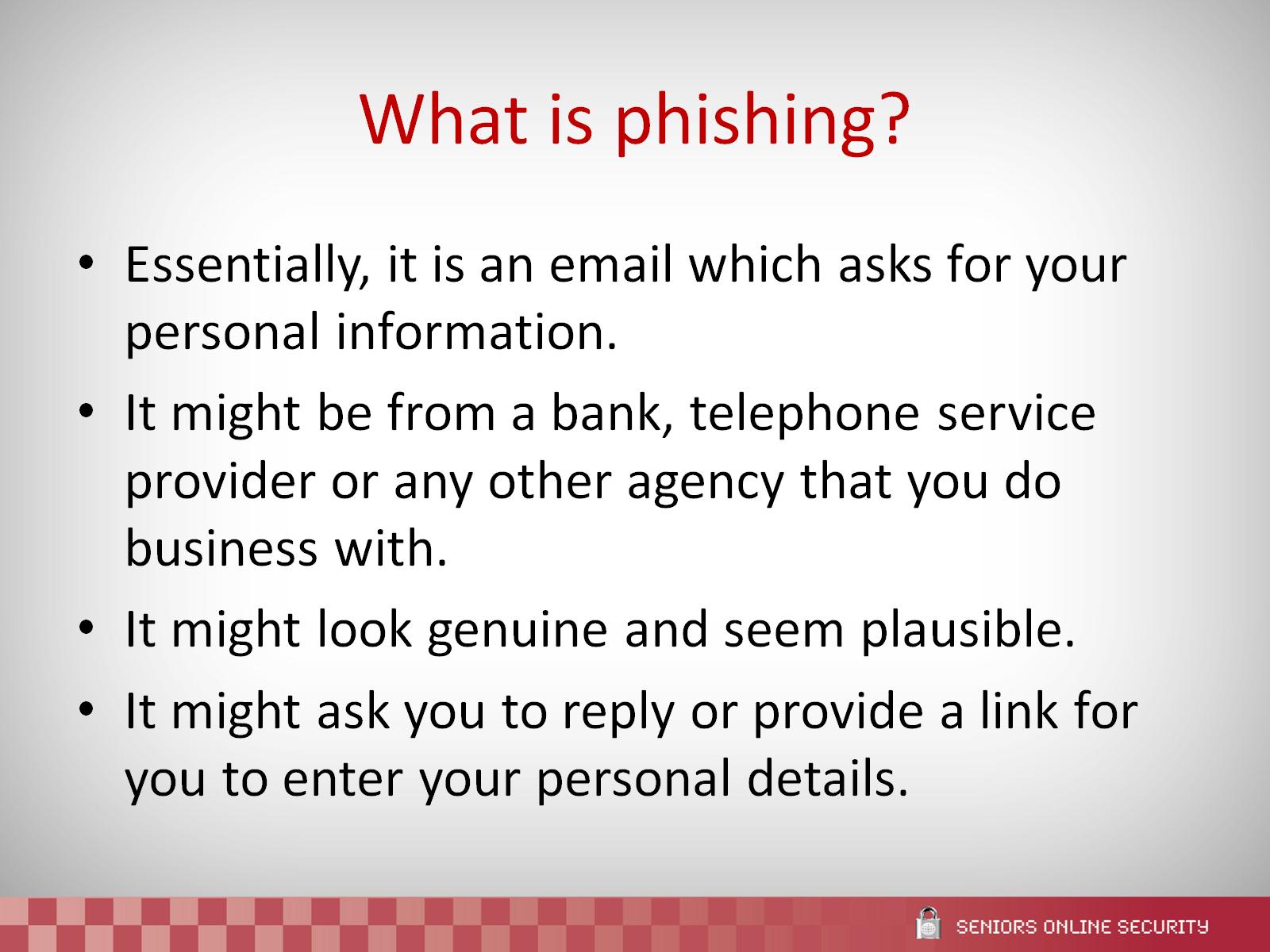 What is phishing?
[Speaker Notes: Refer to page 7 of the booklet. 

Phishing emails are those which ask for your personal details. There many different types of phishing emails which can appear in a person’s inbox. They can supposedly come from banks, telephone service providers, internet service providers and other agencies that you might or might not do business with. Phishing emails can ask for a variety of things such as your name, address, phone number, birthdate, occupation, mother’s maiden name, bank account number, pin number, drivers licence number or passport number.

The most important point to make about this slide, is that phishing emails are not as obvious as one might think. They do not necessarily have the spelling mistakes and other errors that we might expect them to have. They can look identical to legitimate emails sent from that organisation. Therefore, it is important to get people to think twice before sending any personal information in response to an email. This is explored further in this module.]
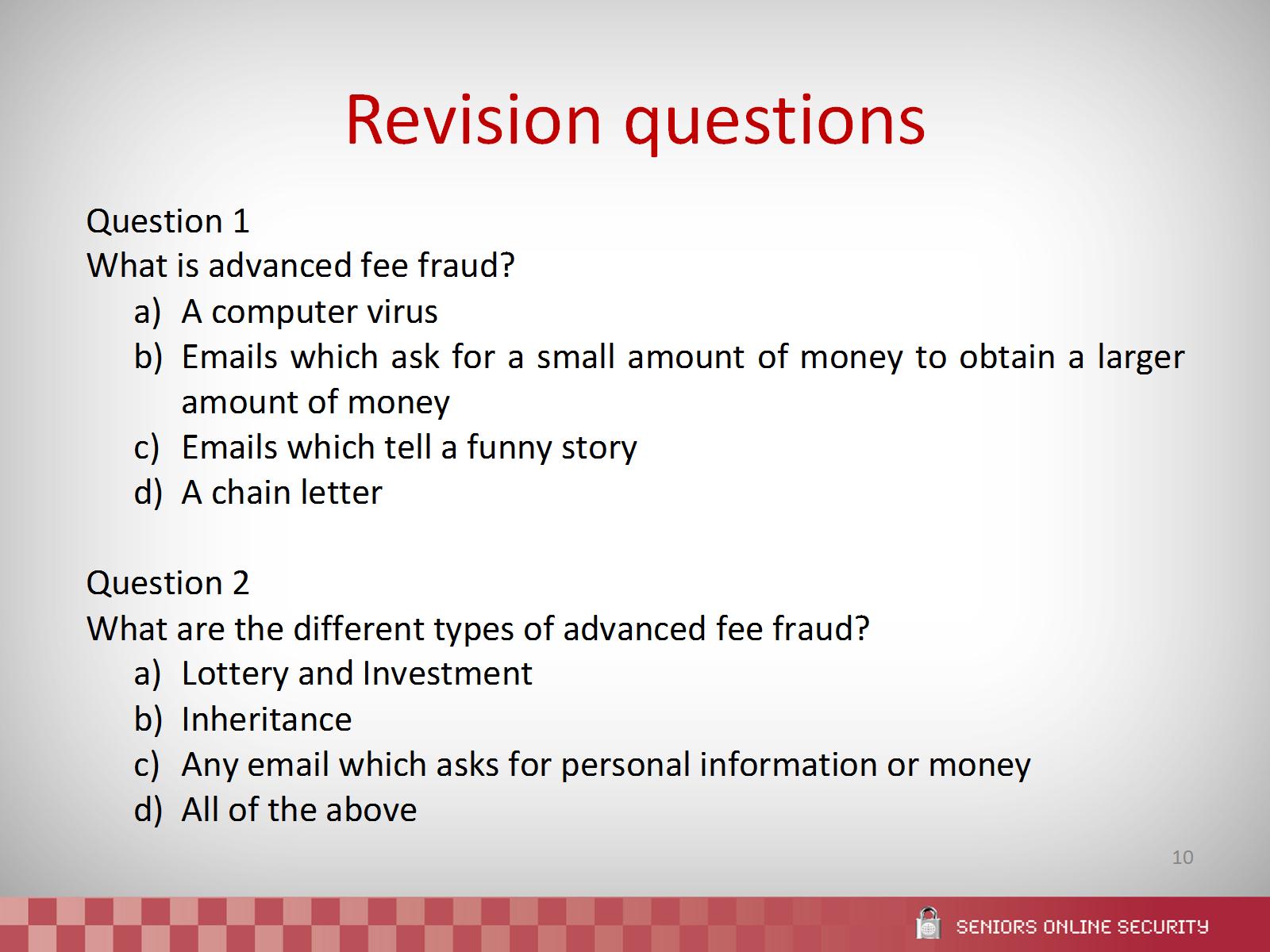 Revision questions
[Speaker Notes: Refer to page 8 of the booklet for the questions and page 22 for the answers.

For these questions, you can either go through and do them as a group, or get people to write their answers down and go through the correct answers at the end.]
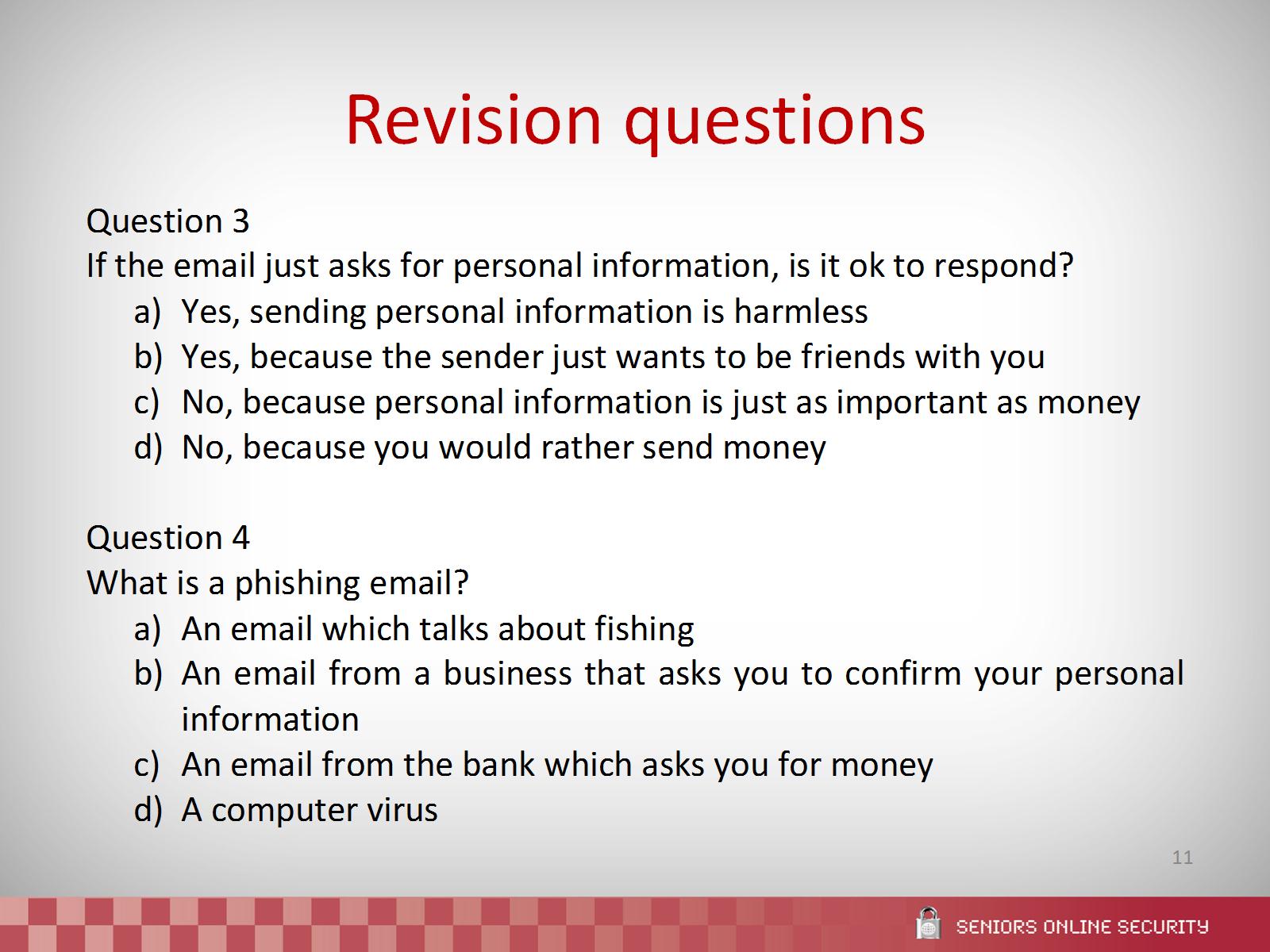 Revision questions
[Speaker Notes: Refer to pages 8-9 of the booklet for the questions and page 23 for the answers.

For these questions, you can either go through and do them as a group, or get people to write their answers down and go through the correct answers at the end.]
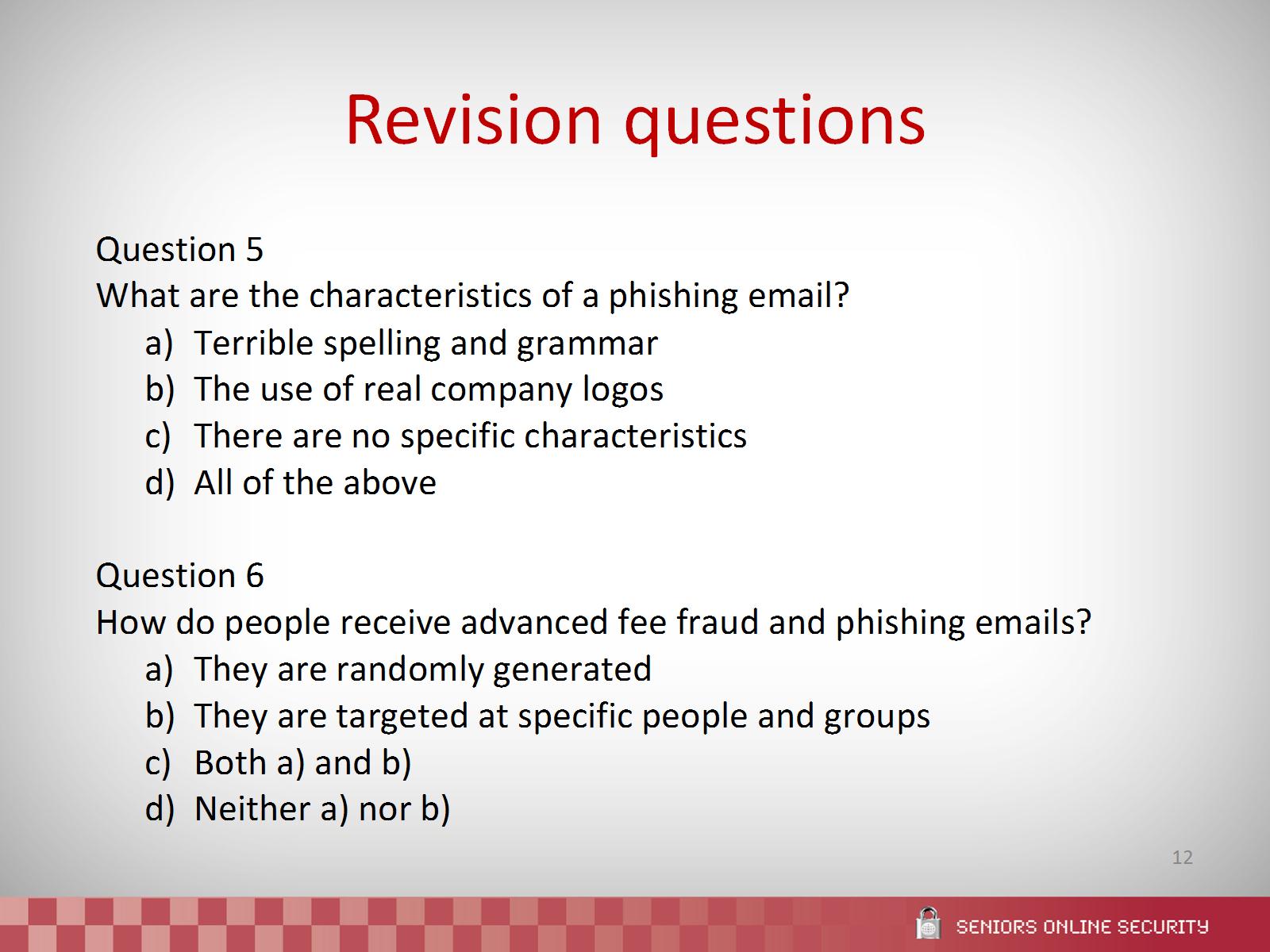 Revision questions
[Speaker Notes: Refer to page 9 of the booklet for the questions and page 24 for the answers.

For these questions, you can either go through and do them as a group, or get people to write their answers down and go through the correct answers at the end.]
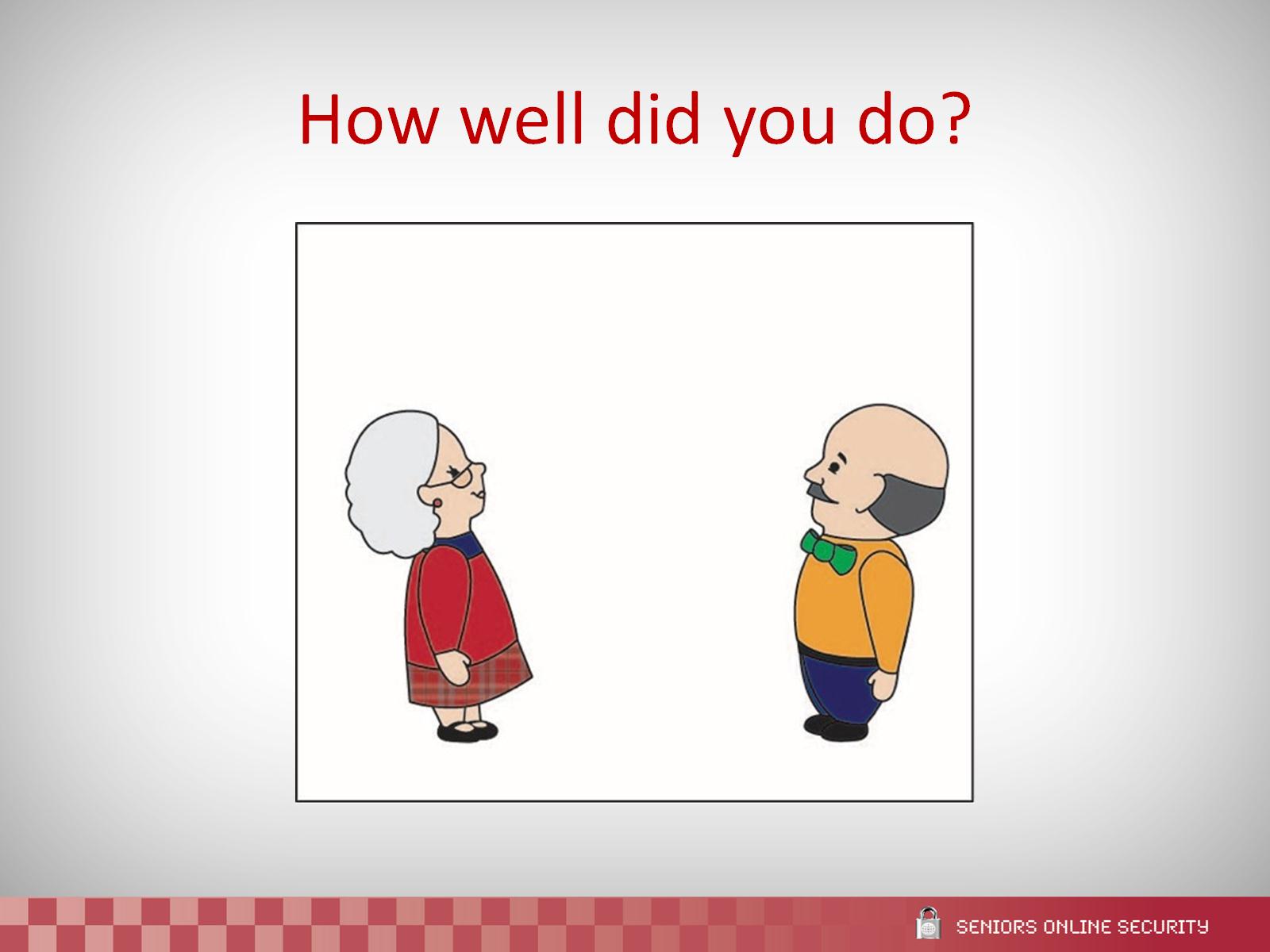 How well did you do?
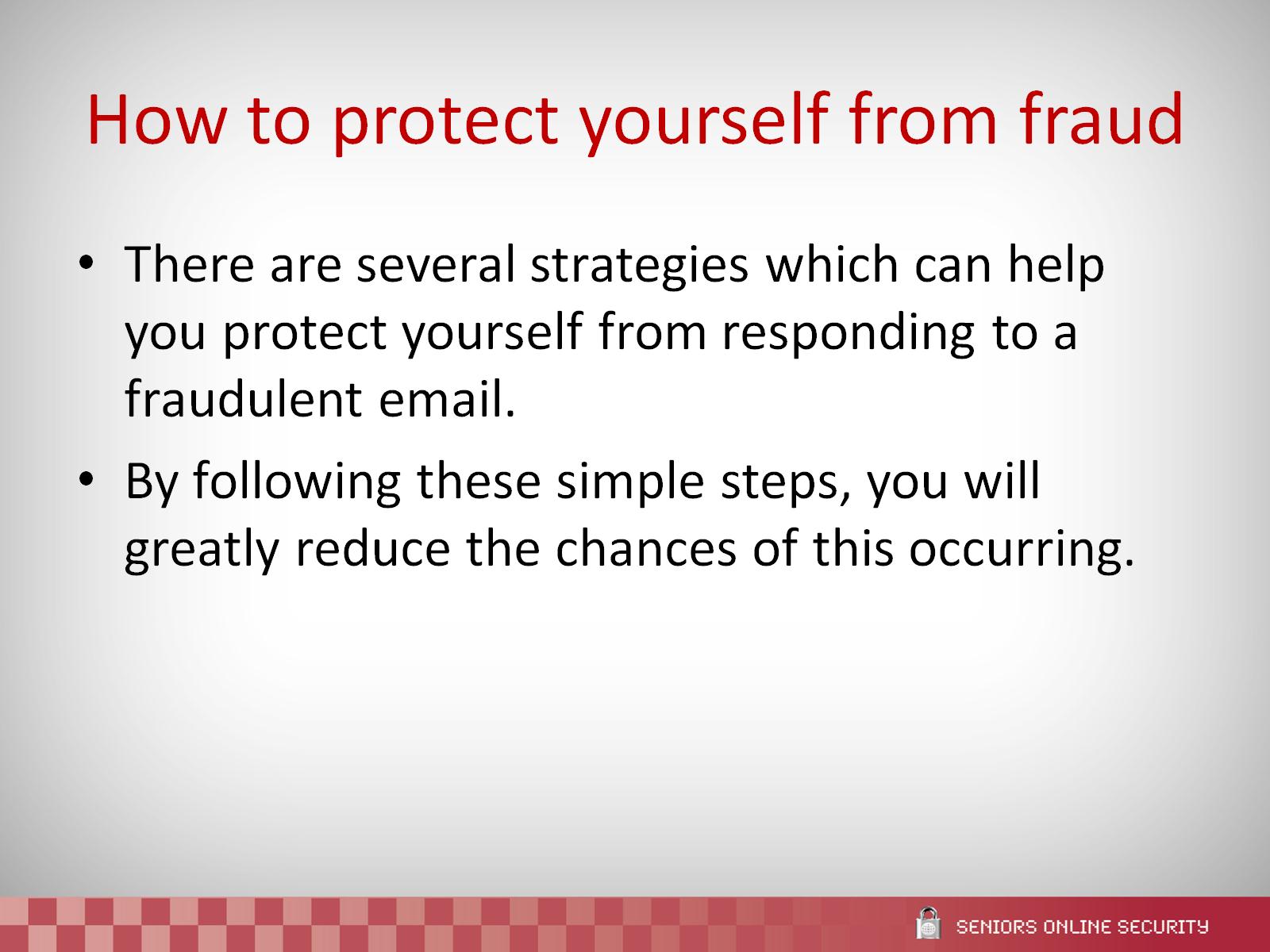 How to protect yourself from fraud
[Speaker Notes: Refer to page 10 of the booklet.

It is important that everyone recognises their vulnerability when using the computer and receiving emails. This is not to say that people should always be scared, but it is to say that everyone needs to be aware and vigilant. Thinking that it will never happen to you is not helpful and can lead a person to ignore warning signs. 

The following steps cannot guarantee that nothing will happen, but they can greatly reduce the chances that something does happen to you.]
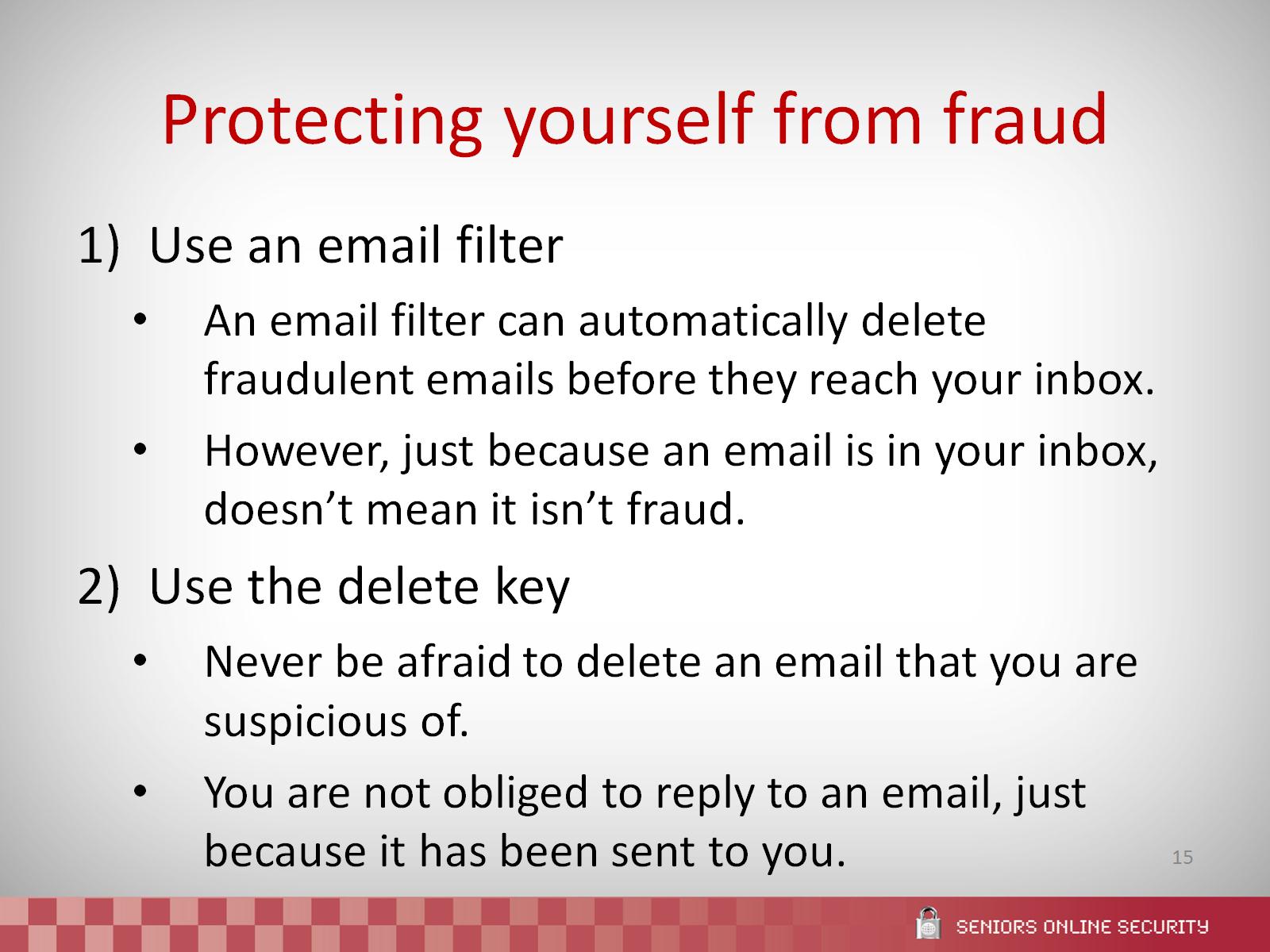 Protecting yourself from fraud
[Speaker Notes: Refer to page 10 of the booklet. 

An email filter can help to reduce the number of fraudulent emails that enter your inbox. It will identify many of those that come through. However, it is not foolproof. Just because the email has made it through the filter doesn’t mean it isn’t fraud. You still have to make that decision when reading the email. 

You should never be afraid to use the delete key when managing emails in your inbox. If you receive an email from someone you don’t know, or someone you aren’t sure of, simply delete the email. If it is legitimate, the person will try to contact you another way. If you are unsure of an email or its content, don’t feel under pressure to reply straight away, if at all. Talk to someone you trust about the email and the situation. You are not obliged to reply to all emails, simply because they have been sent to you.]
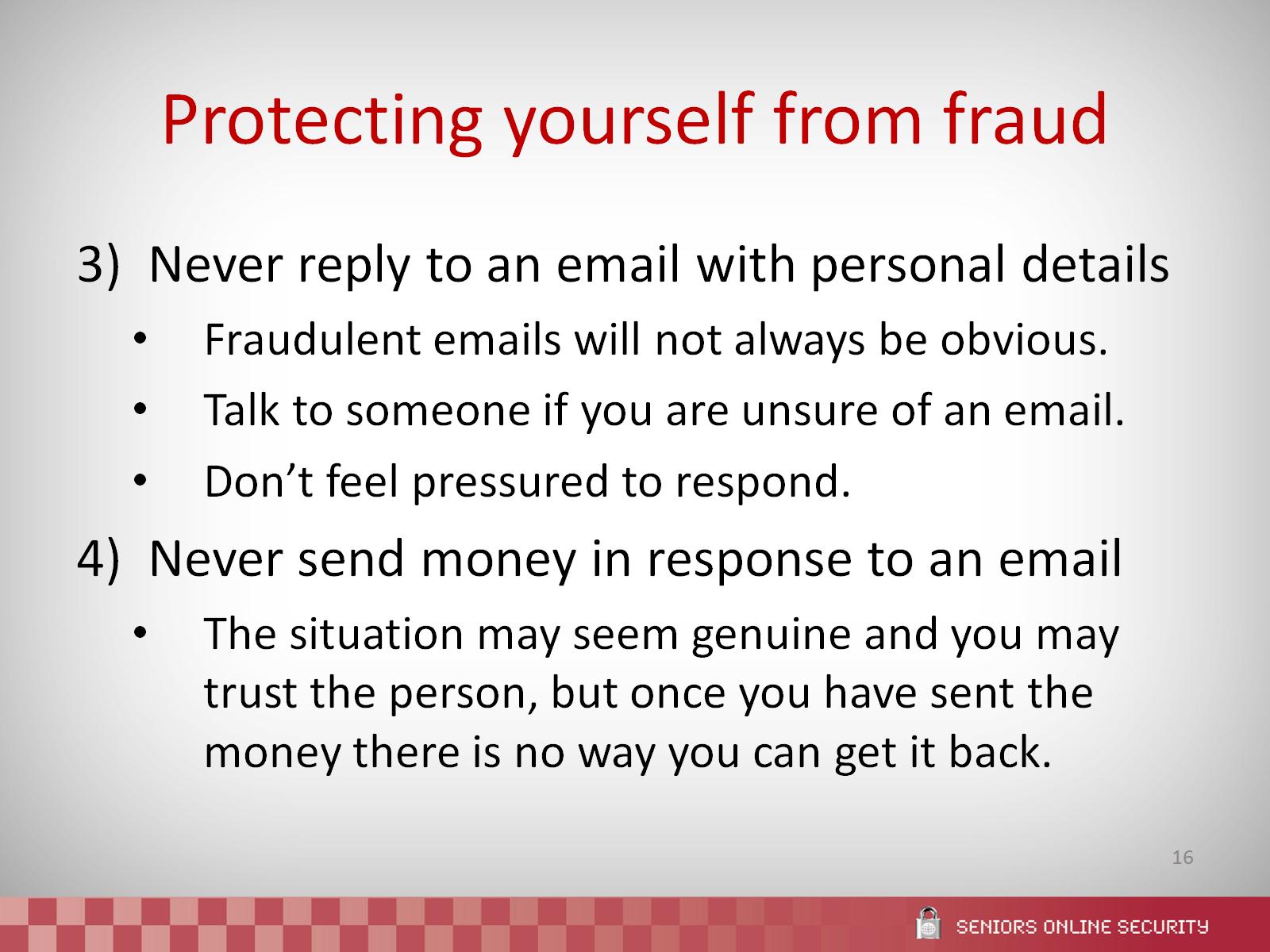 Protecting yourself from fraud
[Speaker Notes: Refer to pages 11-13 of the booklet. 

Fraudulent emails will always ask for personal details. The ways that these emails ask for this will vary and can seem to be both logical and rational. The email might look genuine. However, you should never have to provide personal details in response to an email. If you are unsure, talk to someone else about it. You have a right to be suspicious about an email asking for personal details. You don’t have to reply if you don’t feel right about it. 

You should be very wary if someone asks you to send them money in response to an email. While you might think that you know them well, it is very likely to be fraud. Once you have sent the money, it is gone and there is nothing that the banks or police can do to get it back. Just because you have been asked to send money, doesn’t mean you have to send it. If you are unsure about the request, talk to someone you trust about the email.]
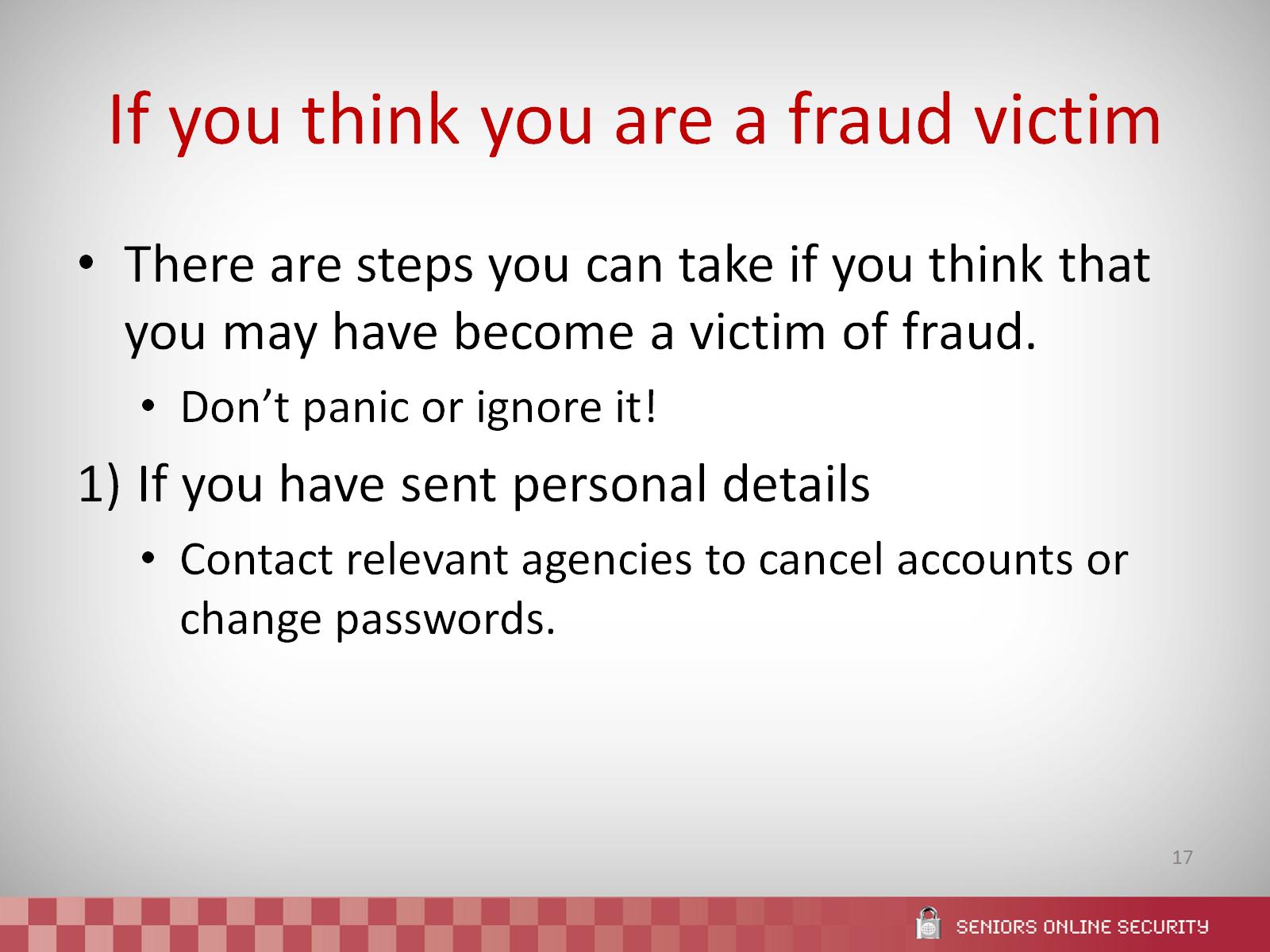 If you think you are a fraud victim
[Speaker Notes: Refer to pages 14-15 of the booklet. 

If you think that you have responded to a fraudulent email, the most important thing is not to panic or ignore it. There are steps you can take. 

If you have sent personal details, then depending on what has been sent, depends on what you can do. For example, giving over a password means you should change it, giving over credit card details means you should contact the bank and cancel that card.]
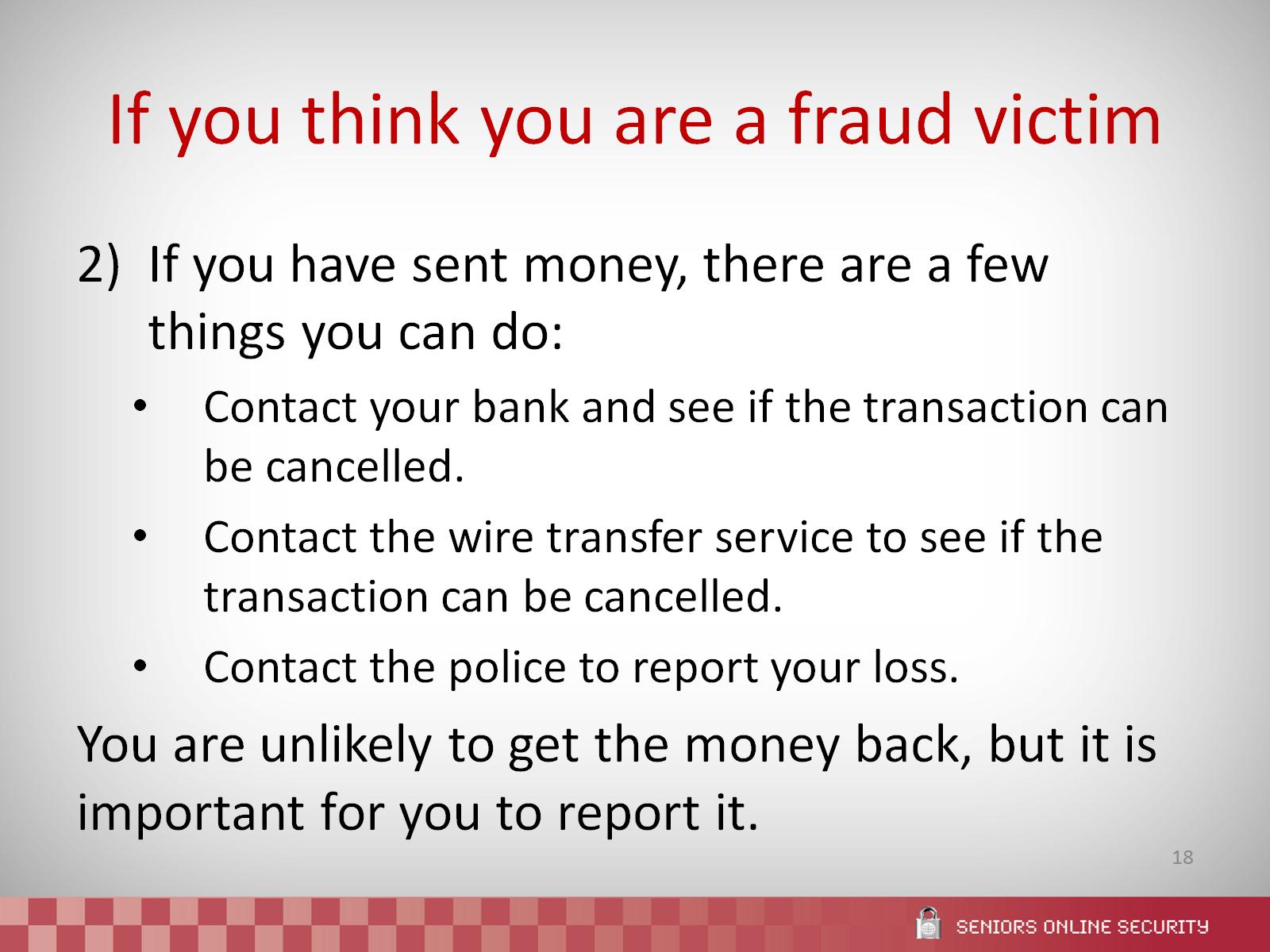 If you think you are a fraud victim
[Speaker Notes: Refer to page 15 of the booklet. 

If you have sent money, it is understandable that you will be upset, but be prepared that agencies will not help you in the way that you want or expect. If you have sent money via the bank or a wire transfer service, it is unlikely that the transaction can be cancelled or that the money can be recovered. Once you have transferred the money, it is extremely unlikely that you will be able to get it back. If you have lost money, you should report it to the police, for even though they are not going to be able to recover it for you, it is important that they know what types of crimes are being committed. This enables them to advise others in the community about this type of fraud.]
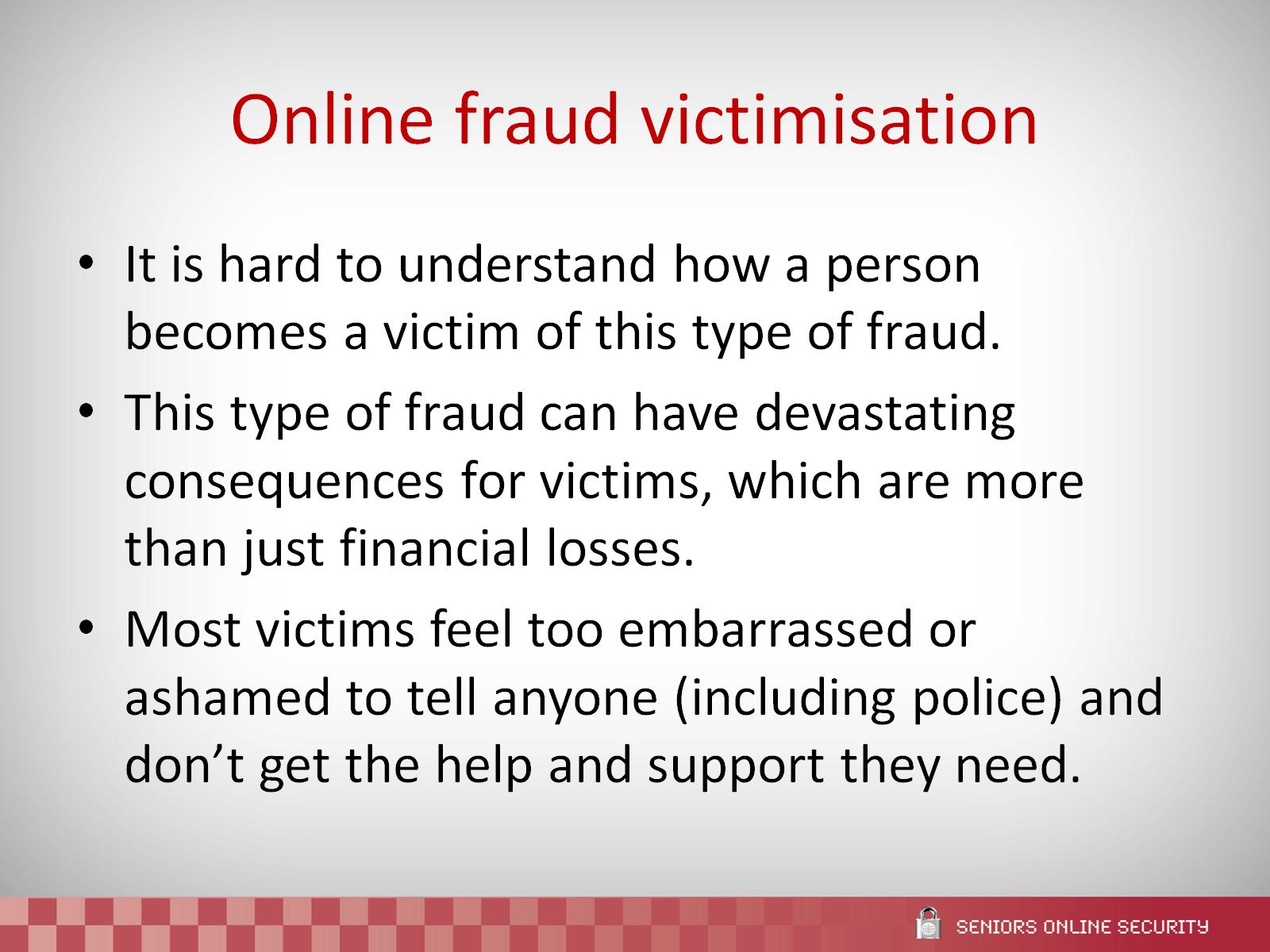 Online fraud victimisation
[Speaker Notes: Refer to pages 16-17 of the booklet.

It can be very difficult to understand how a person becomes a victim of online fraud, through responding to a fraudulent email. However, many people will respond and this does not mean that they are greedy, stupid, poor or deserve what happens. Anyone can become a victim of online fraud, as the criminals are experts in exploiting a person’s weakness. Everyone has a vulnerability, which if targeted in the right way at the right time, increases the chances that they could become a victim. 

The large majority of victims feel too ashamed and embarrassed to tell anyone of their loss. They are afraid of being isolated and ostracised from family and friends and don’t think that anyone will believe them. They suffer devastating consequences which go well beyond the loss of money. They do not seek help or get the support they need to recover and get their lives back on track.

If someone you know tells you they have responded to this type of email, it is important not to judge them for their actions. While it may be obvious to you, they believed in the legitimacy of the situation presented to them and were deceived into sending money or personal details. It is important to offer them the support they need to be able to cope with what has happened and move forward with their lives.]
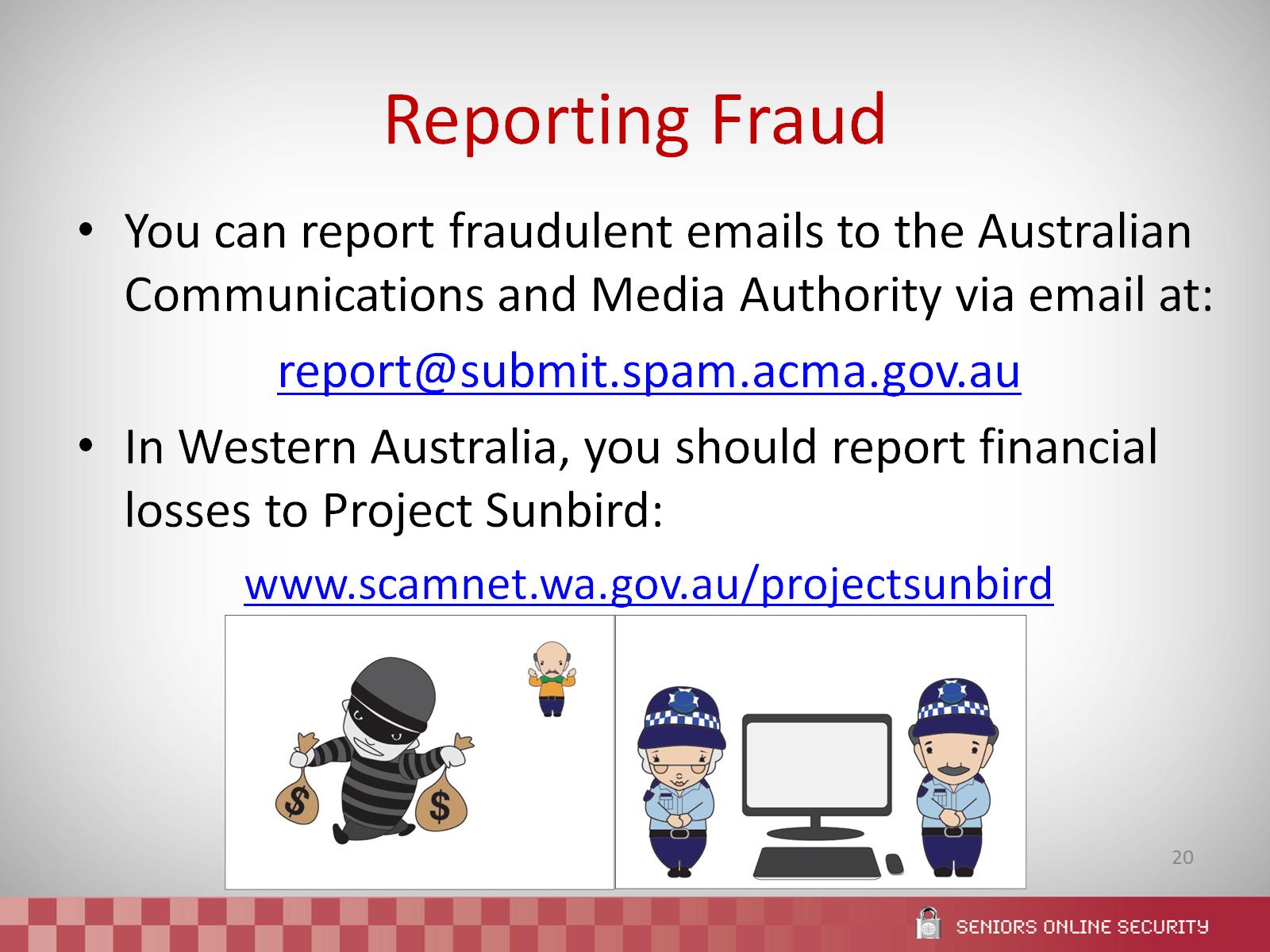 Reporting Fraud
[Speaker Notes: Any fraudulent emails can be reported to the Australian and Media Communications Authority by the email address above. Further details about this reporting mechanism can be found at the ACMA website. 
http://www.acma.gov.au/WEB/STANDARD/pc=PC_310300 or see the below excerpt from the website. 

“Spam email 
Email spam can now be reported to the ACMA by forwarding the message to the Spam Intelligence Database on report@submit.spam.acma.gov.au 
More information on how these reports assist the ACMA is available. 
Important note:When forwarding an email message, please do not change the subject line of the message or add additional text. The ACMA will only contact you in relation to a report if it requires further information to assist it in its anti-spam activities. Spam SMS 
The ACMA has launched Spam SMS, a service to allows you to quickly and easily report SMS you suspect may breach Australia’s spam laws. 
When you receive a SMS message that you think might be spam, you can now forward it to 0429 999 888, the dedicated telephone number for Spam SMS. You will be billed the standard rate charged by your mobile phone provider for sending an SMS message. You can also register to use the service.” 

Any financial losses should be reported to the police, through Project Sunbird at www.scamnet.wa.gov.au/projectsunbird.]
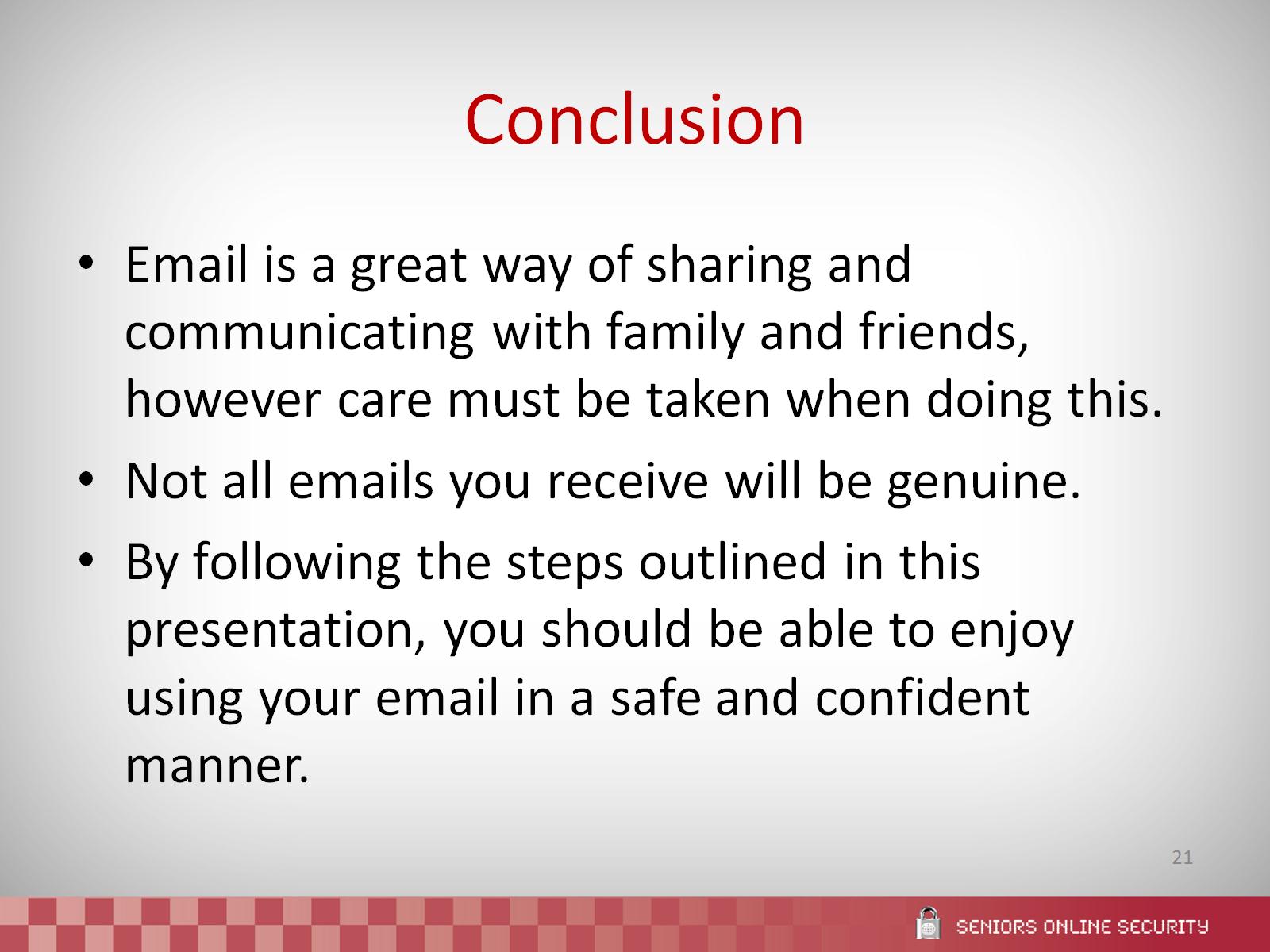 Conclusion
[Speaker Notes: Refer to pages 18-19 of the booklet. 

Email is a great tool for communicating and everyone should be able to use it without fear. While there are risks that people need to be aware of, by following the steps outlined in this presentation, it can dramatically reduce the chances something adverse happening.]
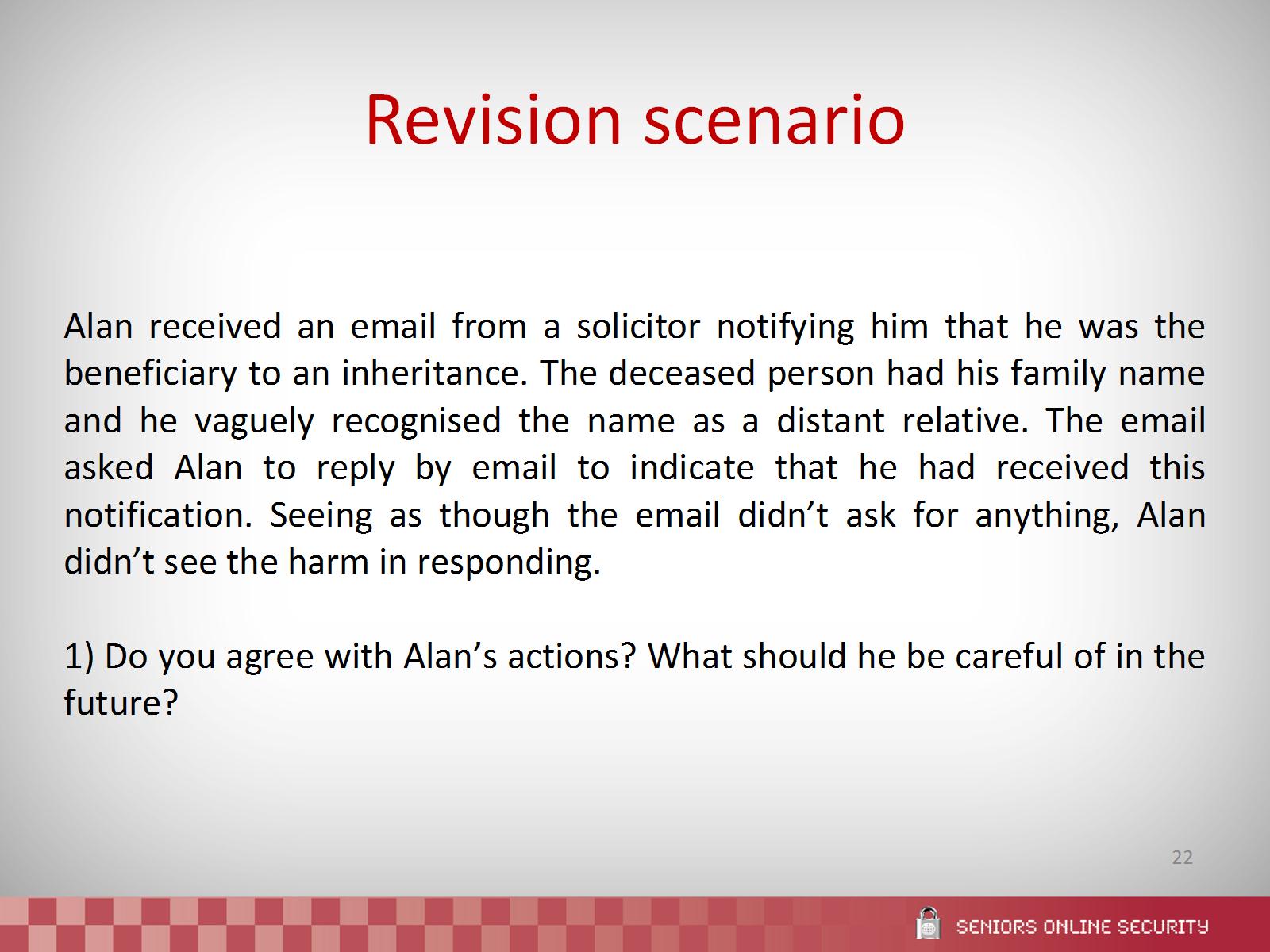 Revision scenario
[Speaker Notes: Refer to page 20 for the scenario and page 25 for the answer to the question. 

This scenario encourages your group to discuss some of the issues that have been presented. It allows people to apply some of the knowledge to a real life example. You should try and use this scenario to promote discussion between people about some of the risks identified and what could be done to prevent it from happening to them. Also get people to think whether any of this applies to their own situation, and if so, get them to write down an action plan of how they are going to fix whatever problem they have identified.]
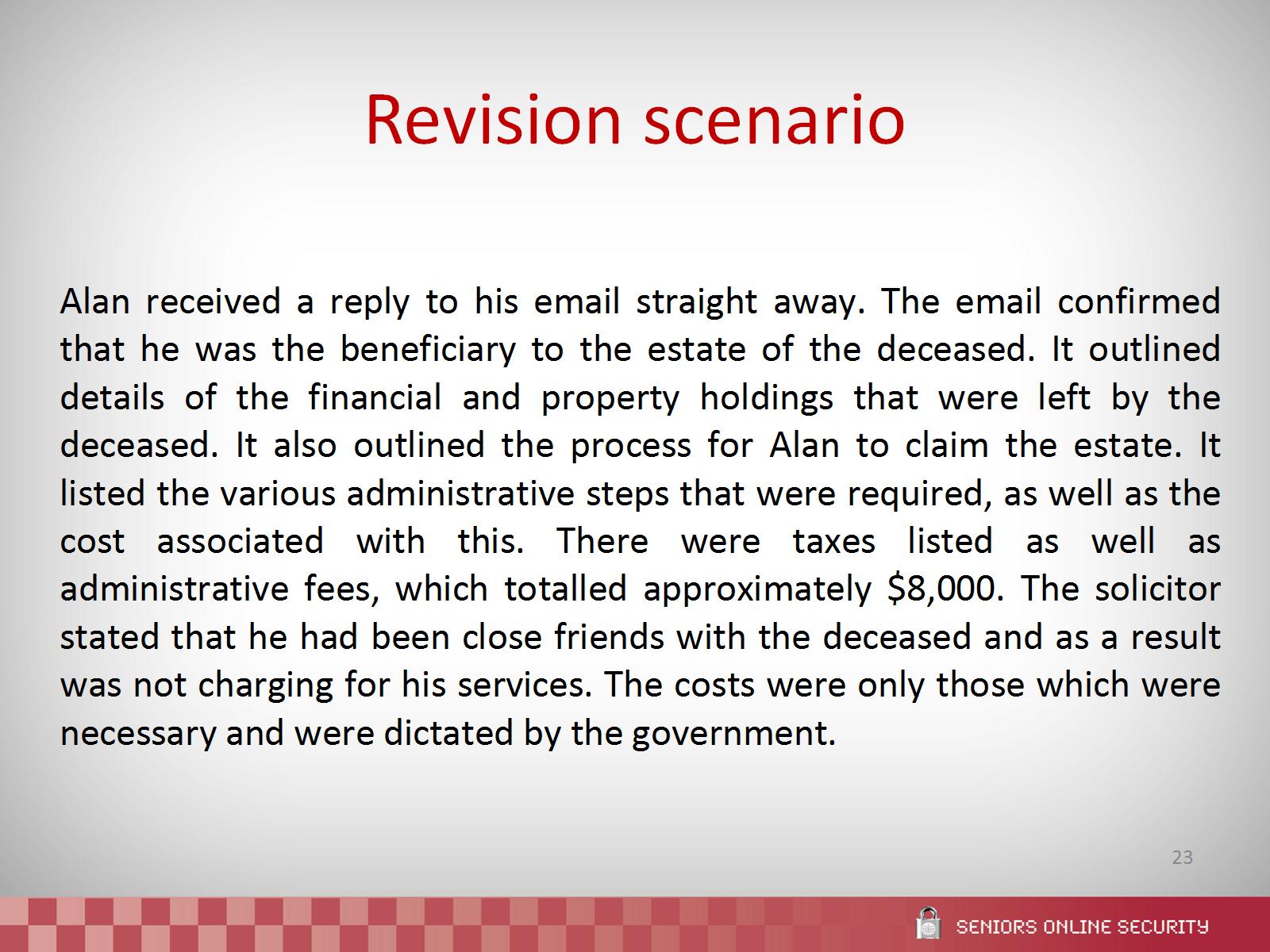 Revision scenario
[Speaker Notes: Refer to page 20 for the scenario. 

This scenario encourages your group to discuss some of the issues that have been presented. It allows people to apply some of the knowledge to a real life example. You should try and use this scenario to promote discussion between people about some of the risks identified and what could be done to prevent it from happening to them. Also get people to think whether any of this applies to their own situation, and if so, get them to write down an action plan of how they are going to fix whatever problem they have identified.]
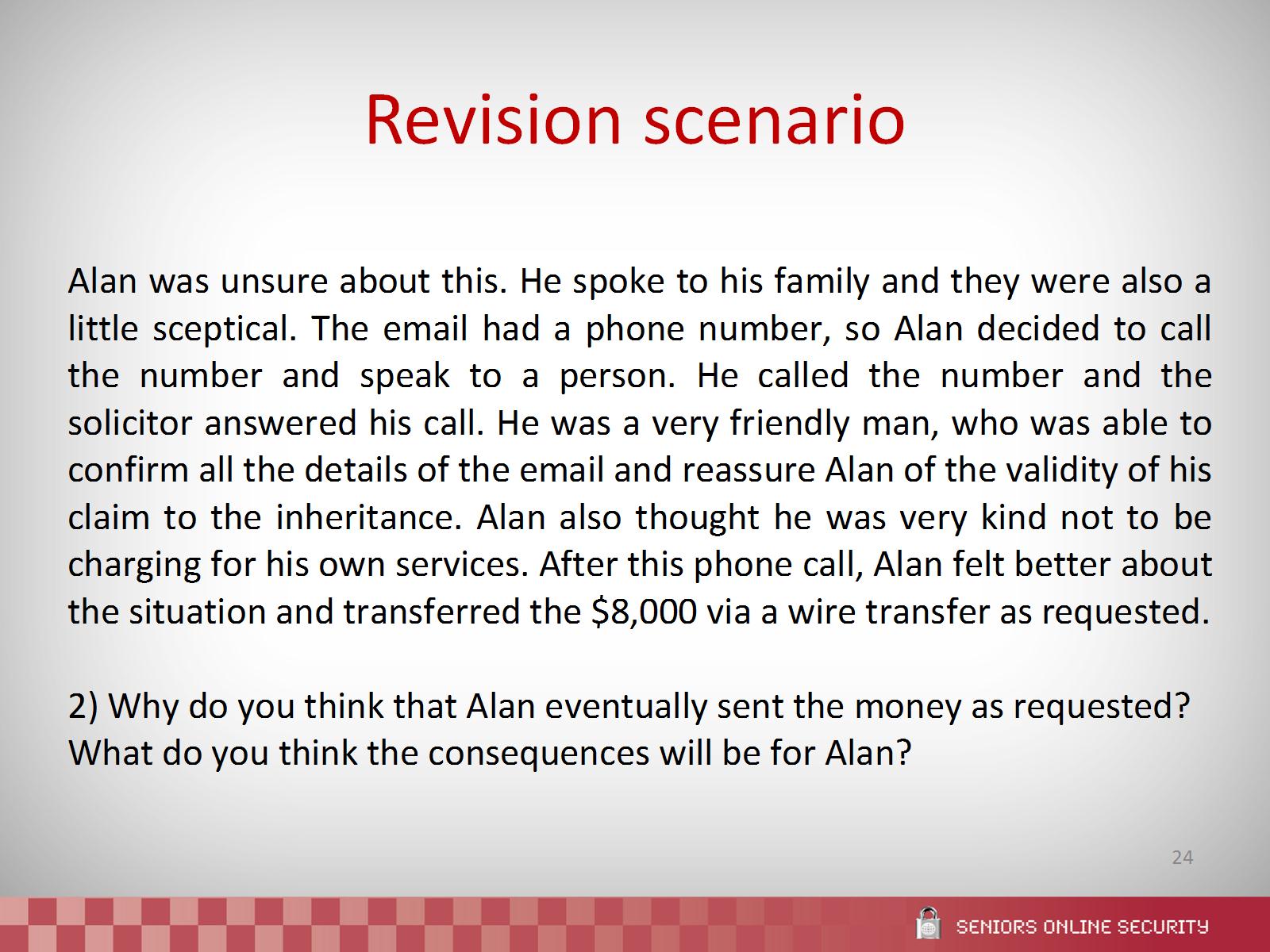 Revision scenario
[Speaker Notes: Refer to pages 20-21 for the scenario and page 25 for the answer to the question. 

This scenario encourages your group to discuss some of the issues that have been presented. It allows people to apply some of the knowledge to a real life example. You should try and use this scenario to promote discussion between people about some of the risks identified and what could be done to prevent it from happening to them. Also get people to think whether any of this applies to their own situation, and if so, get them to write down an action plan of how they are going to fix whatever problem they have identified.]
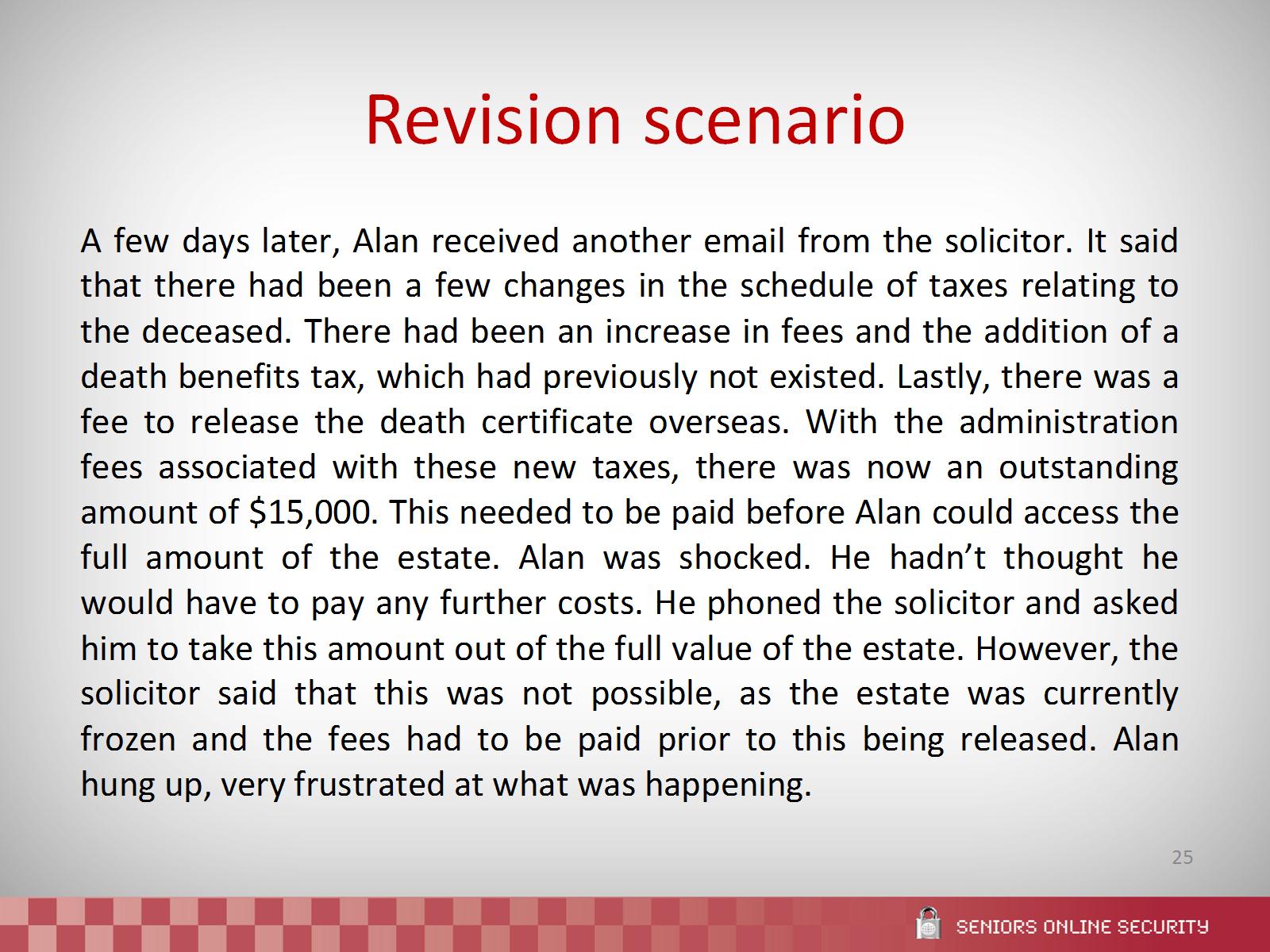 Revision scenario
[Speaker Notes: Refer to page 21 for the scenario. 

This scenario encourages your group to discuss some of the issues that have been presented. It allows people to apply some of the knowledge to a real life example. You should try and use this scenario to promote discussion between people about some of the risks identified and what could be done to prevent it from happening to them. Also get people to think whether any of this applies to their own situation, and if so, get them to write down an action plan of how they are going to fix whatever problem they have identified.]
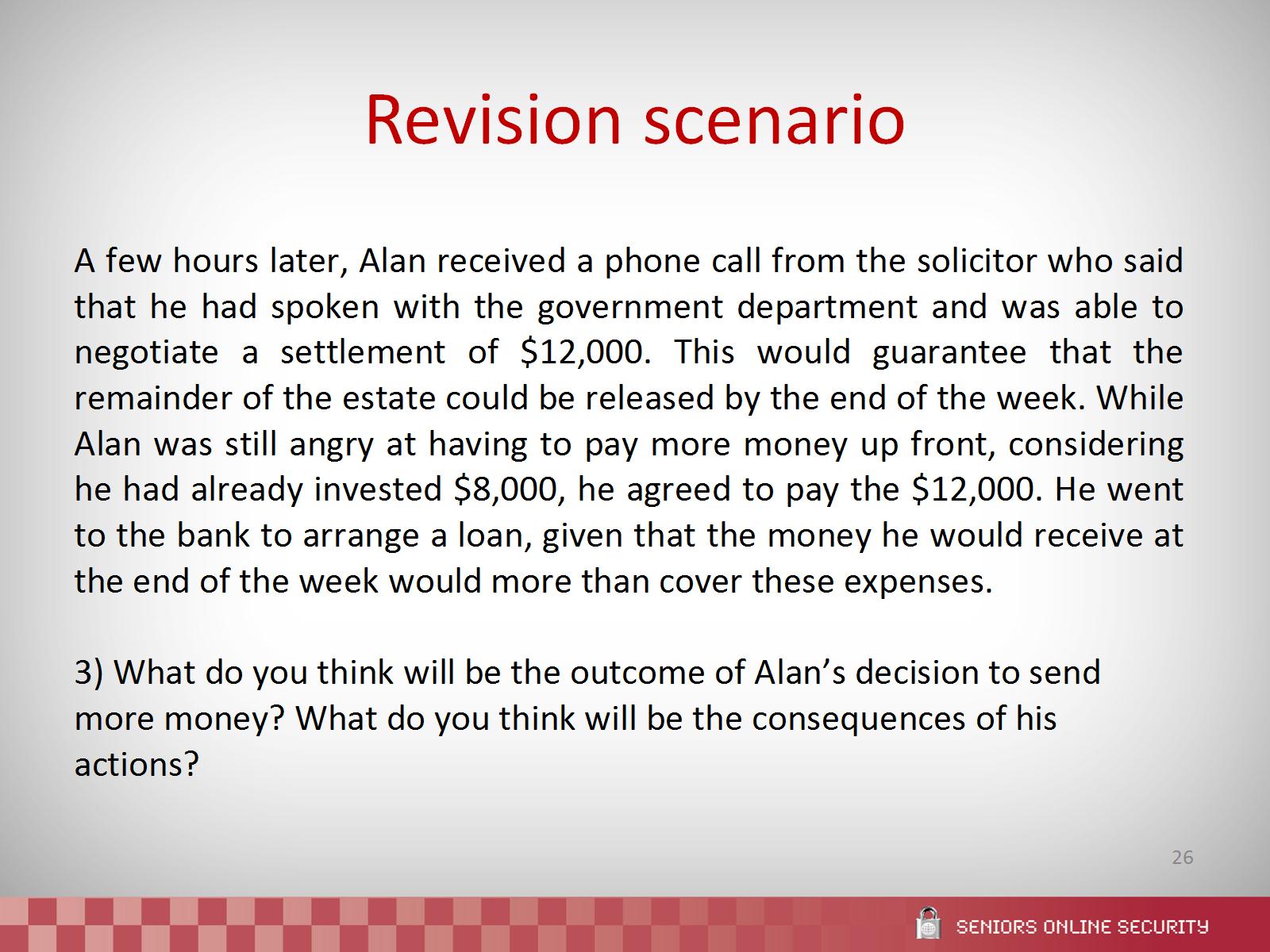 Revision scenario
[Speaker Notes: Refer to page 21 for the scenario and pages 25-26 for the answer to the question. 

This scenario encourages your group to discuss some of the issues that have been presented. It allows people to apply some of the knowledge to a real life example. You should try and use this scenario to promote discussion between people about some of the risks identified and what could be done to prevent it from happening to them. Also get people to think whether any of this applies to their own situation, and if so, get them to write down an action plan of how they are going to fix whatever problem they have identified.]
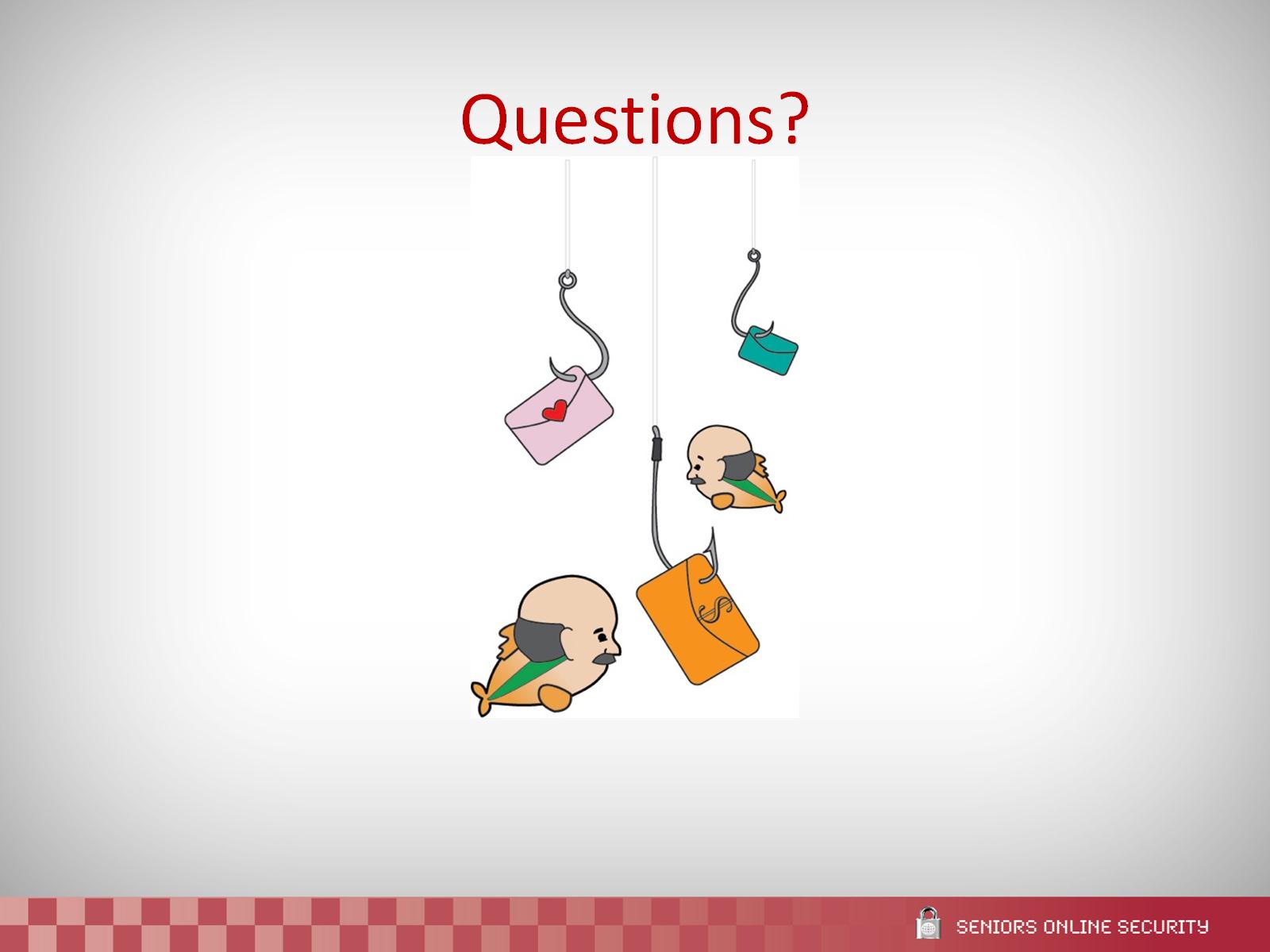 Questions?
[Speaker Notes: This is a good time to see if anyone has any questions about what has been presented. Answer the questions if you can, but if you don’t know the answer, that’s ok. Write the question/s down and as a group, work out who will find out the answer/s.]
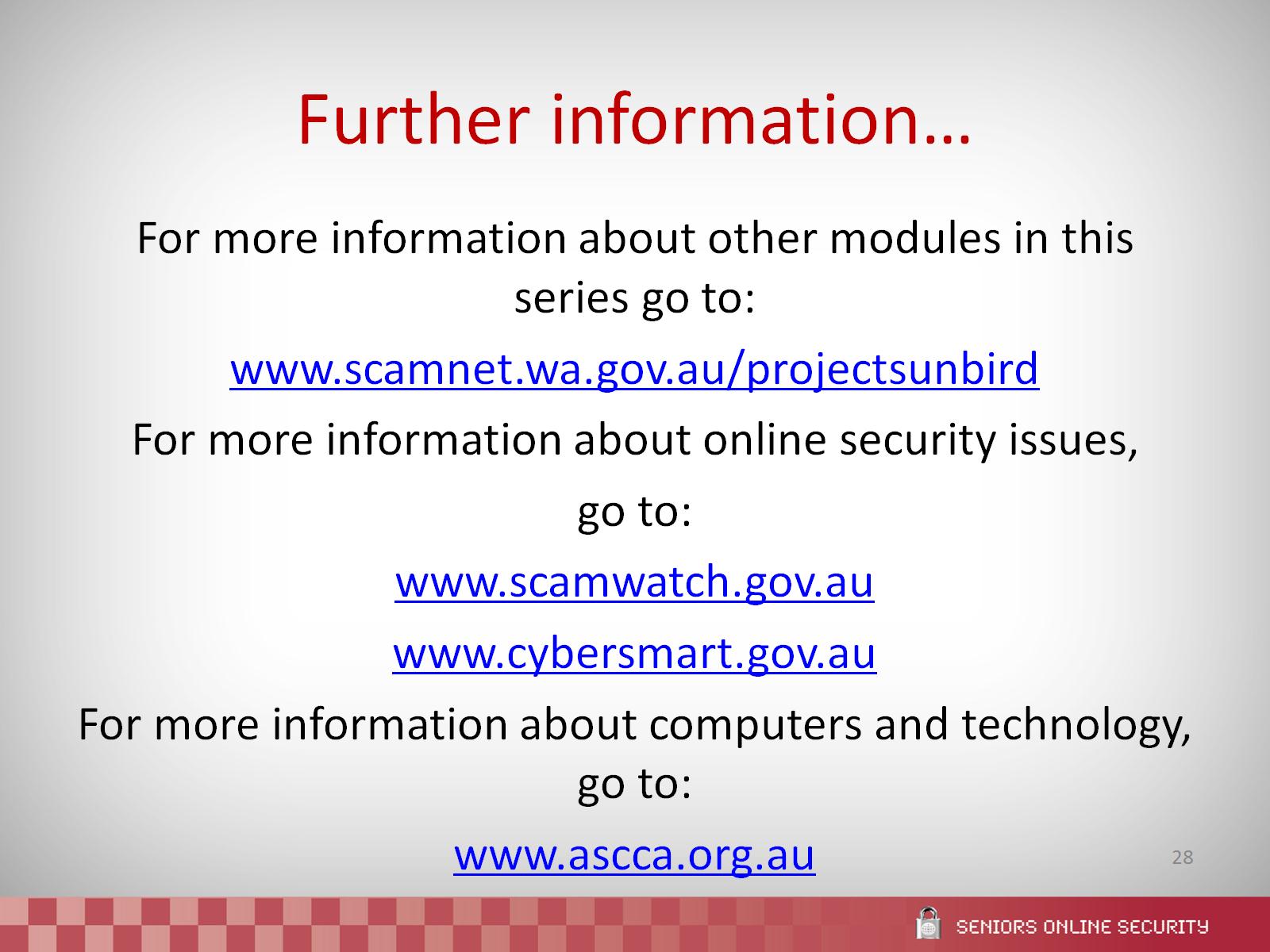 Further information…
[Speaker Notes: There are a number of places that you can find other information on computer security. These websites provide a good starting point.

It might be good to locate a few local numbers of police, banks and IT professionals before you do the presentation, so that you can refer people to appropriate contacts if they need it.]